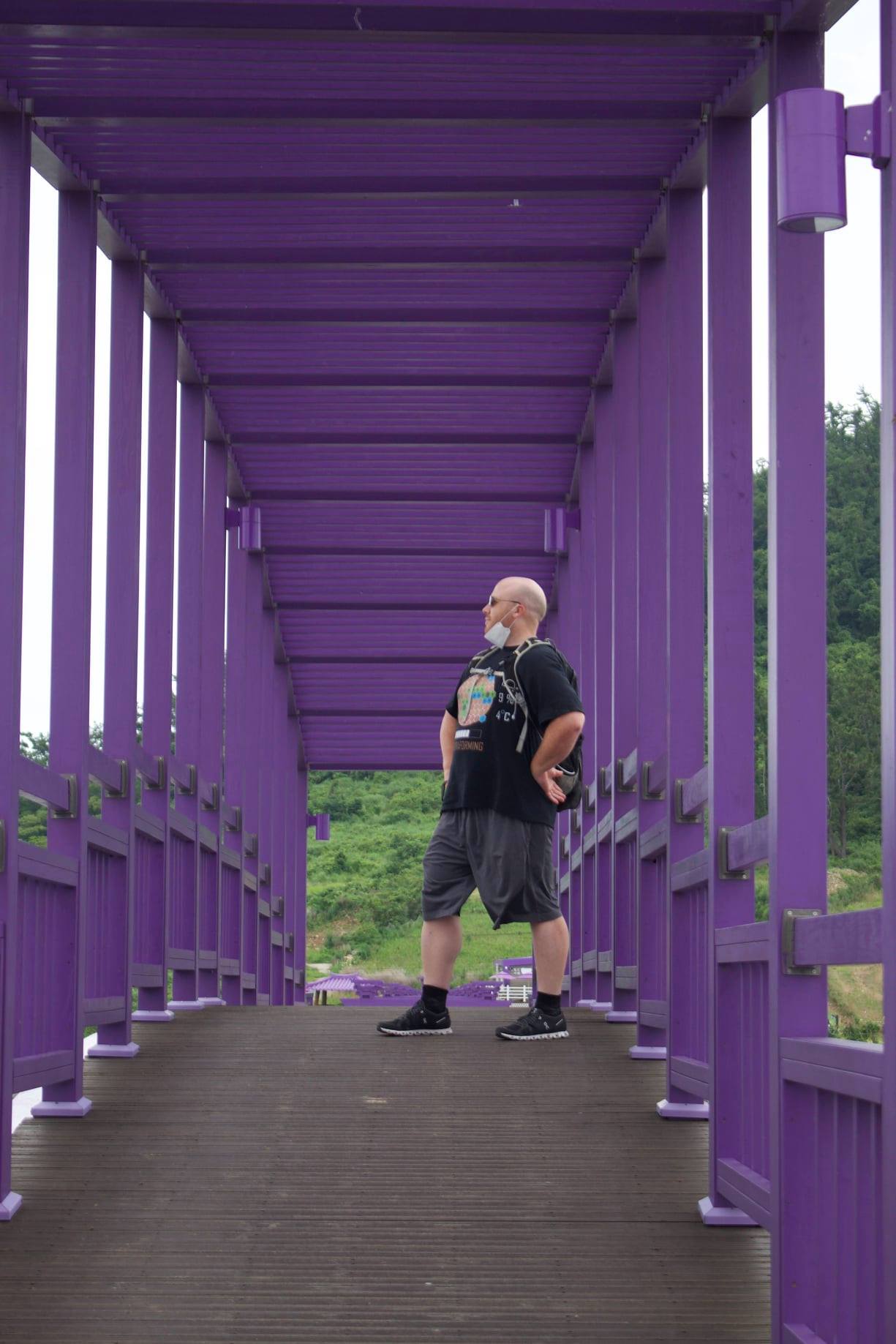 TIM
TIMOTHY JACK SCHILSTRA
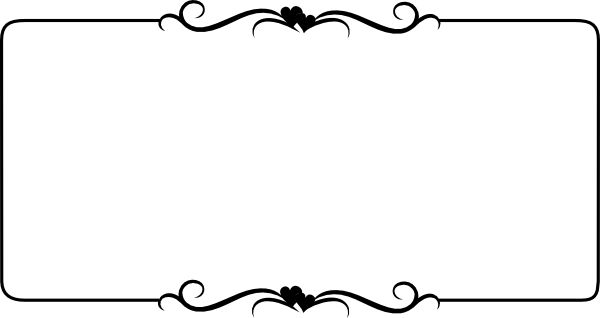 Where am I from?
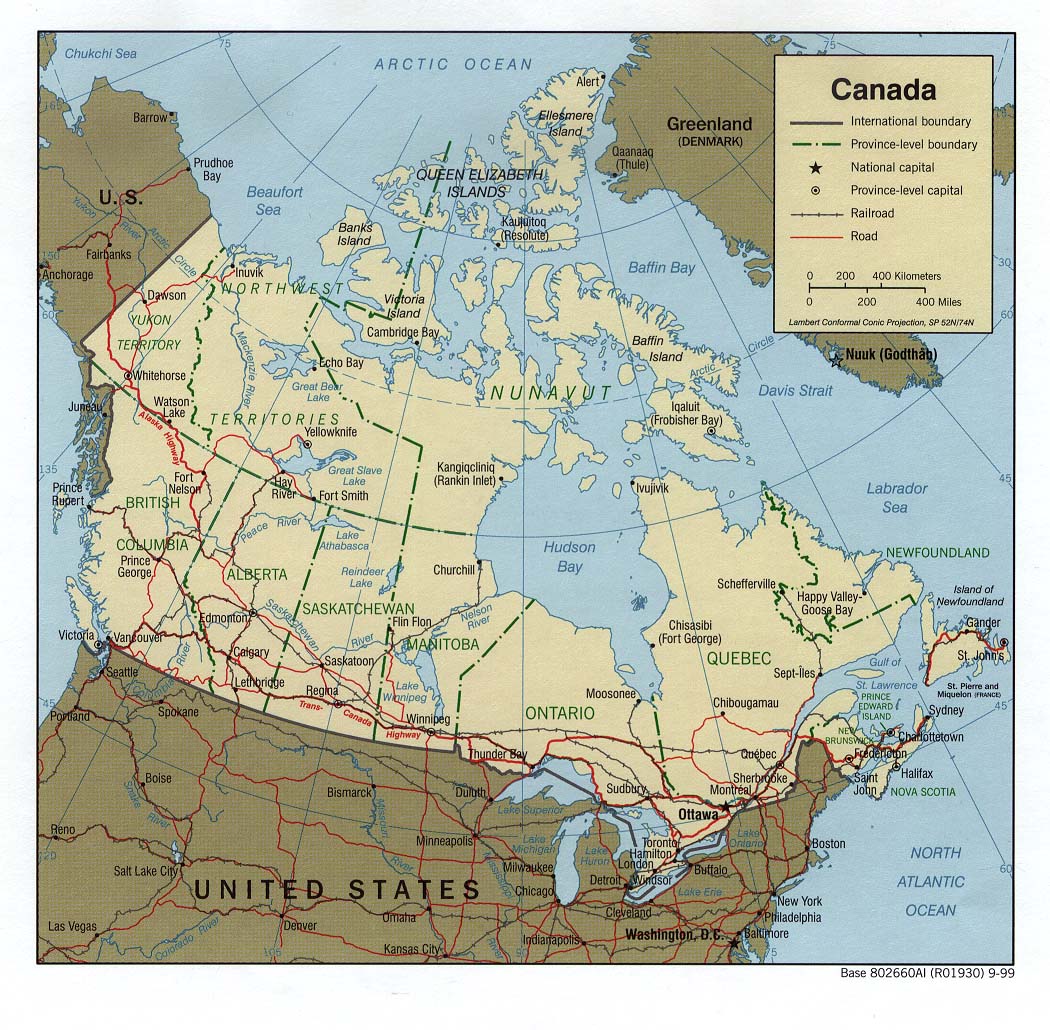 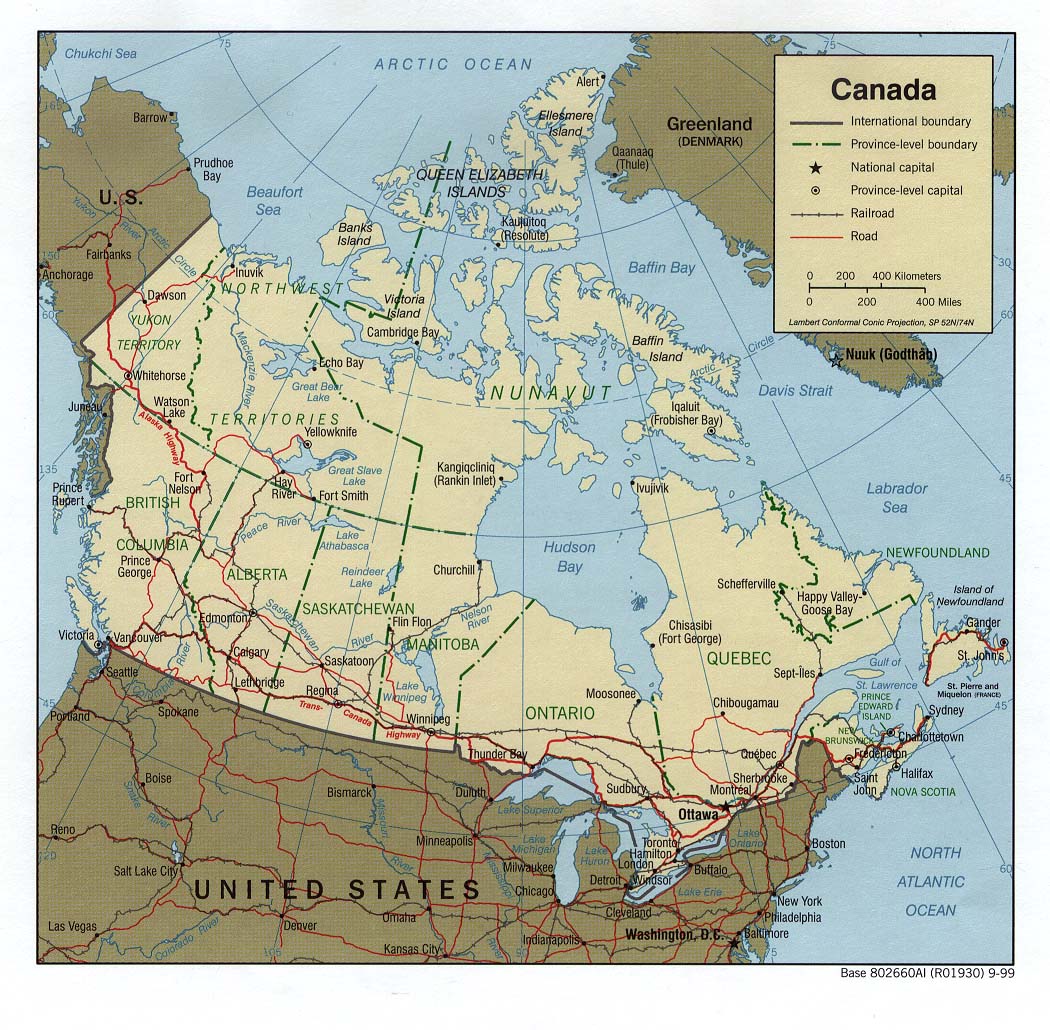 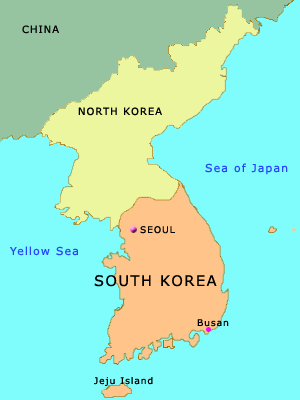 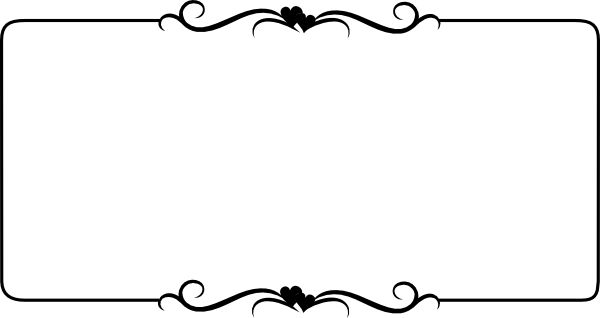 How many are there in my family?
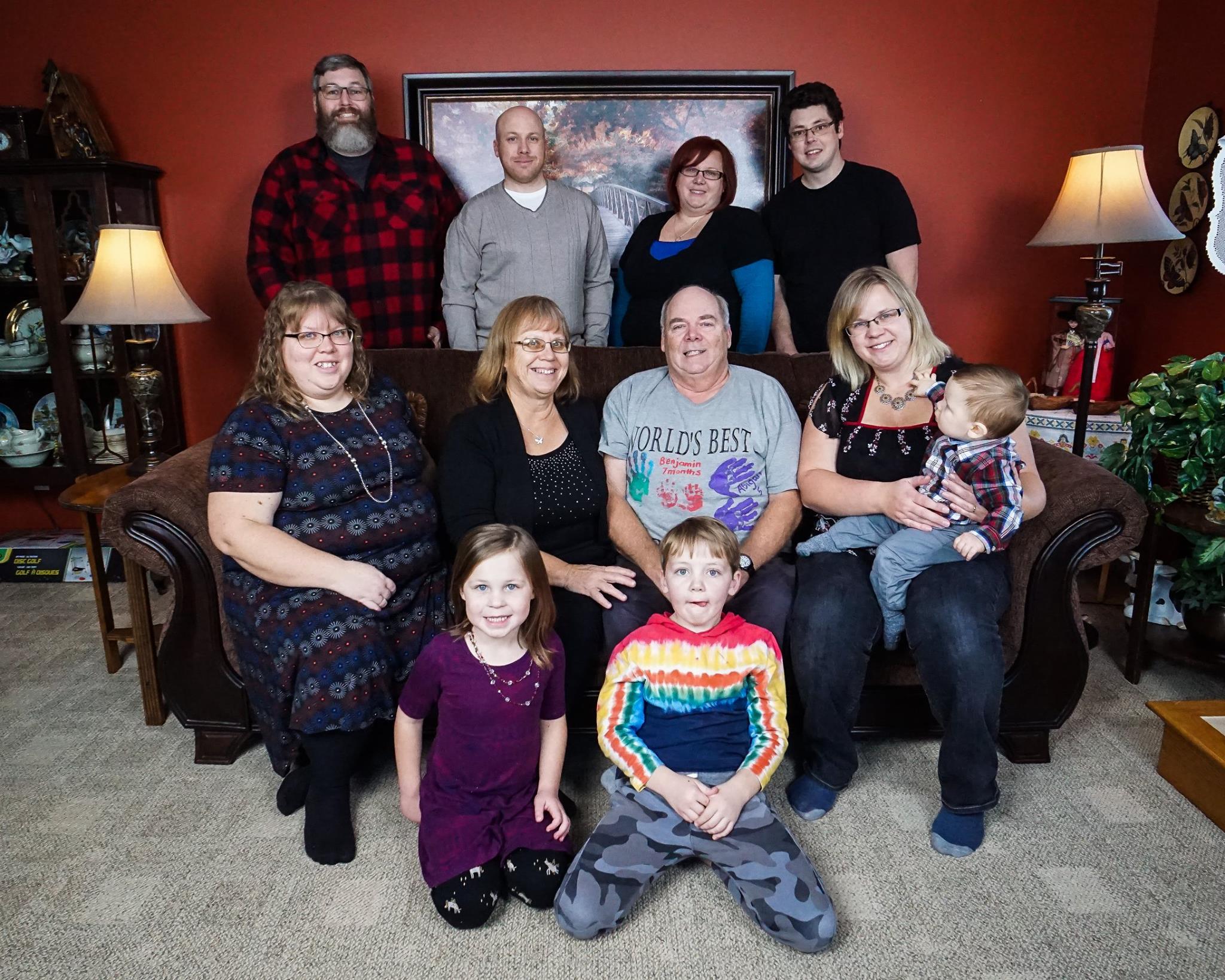 My Family
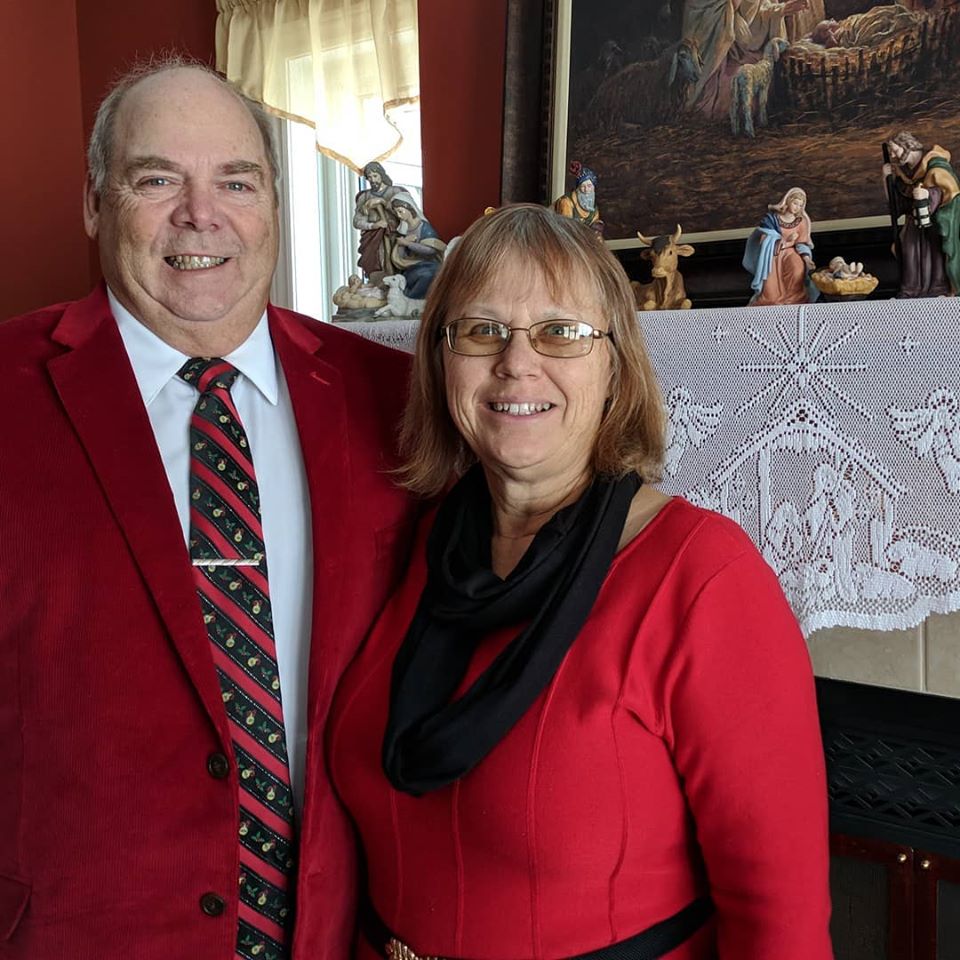 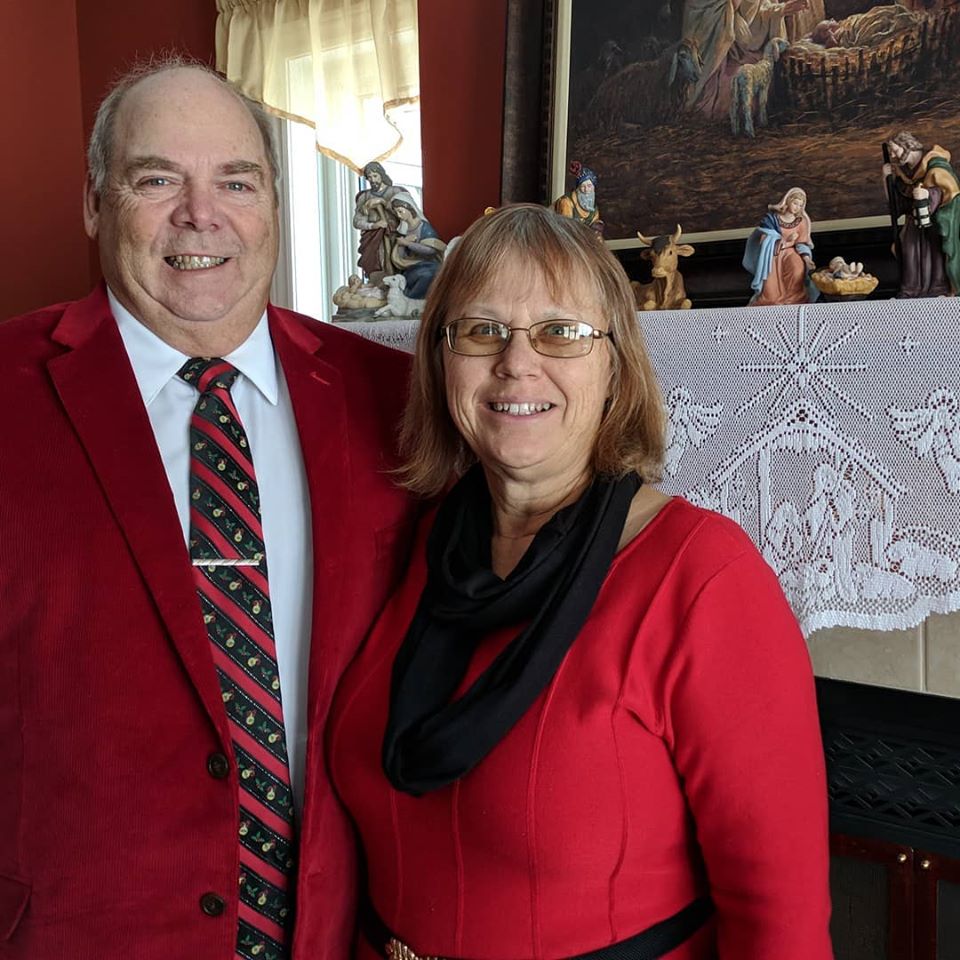 Nelly and Harold
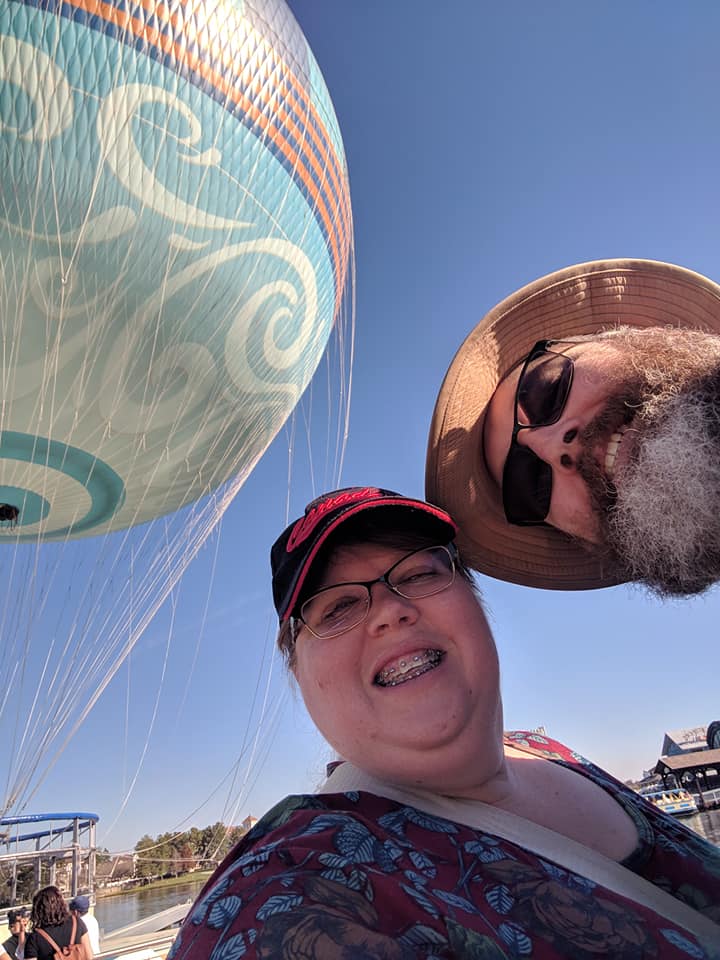 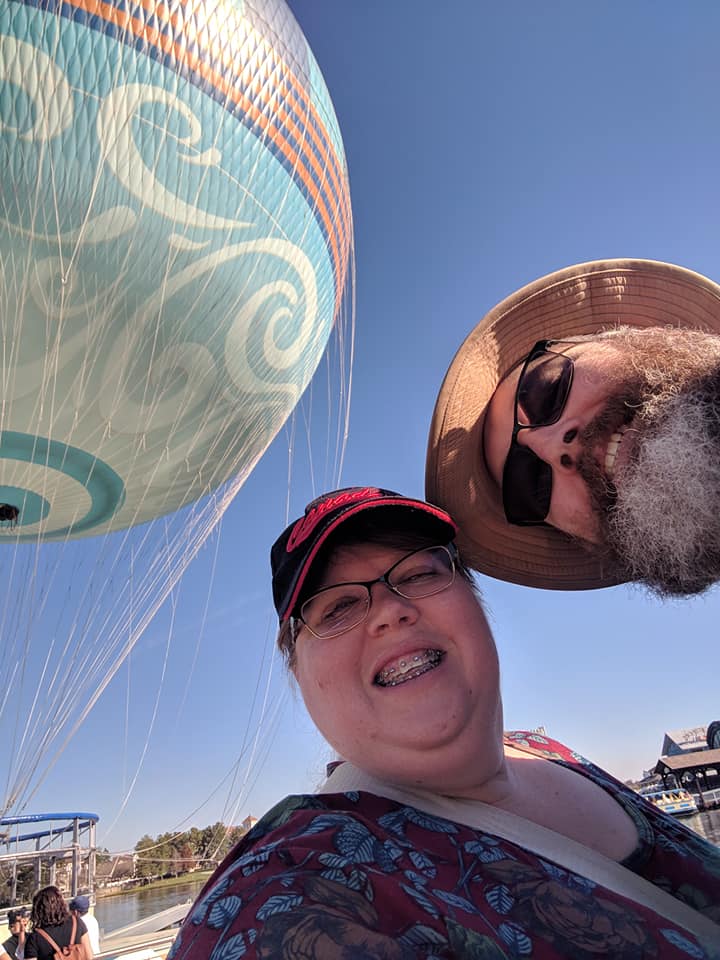 Debbie and Dave
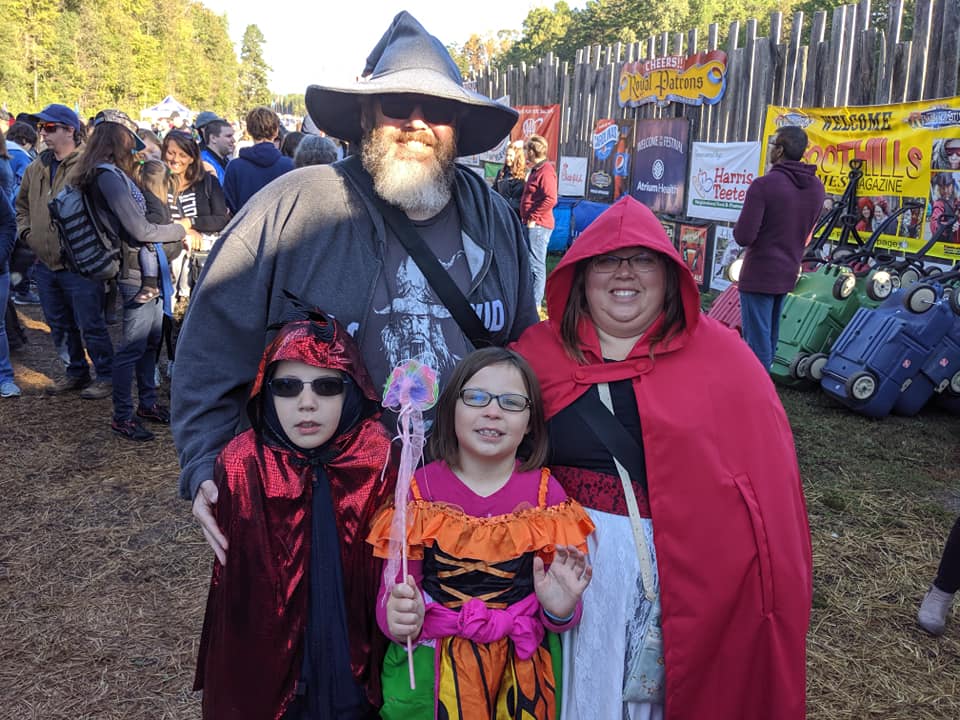 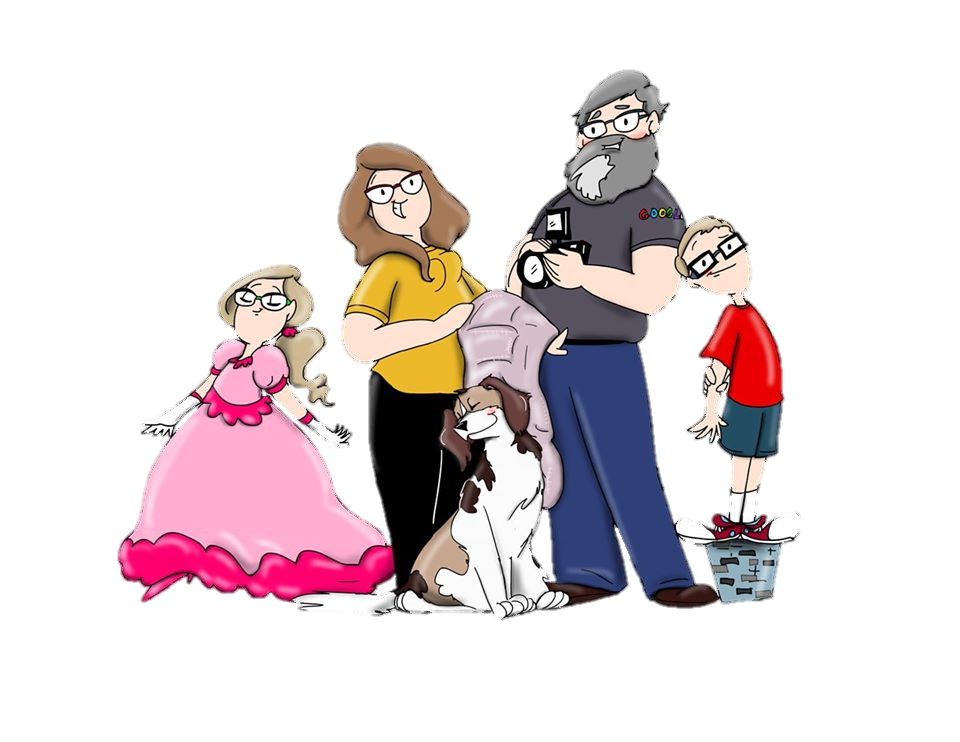 Zeke and Abigail
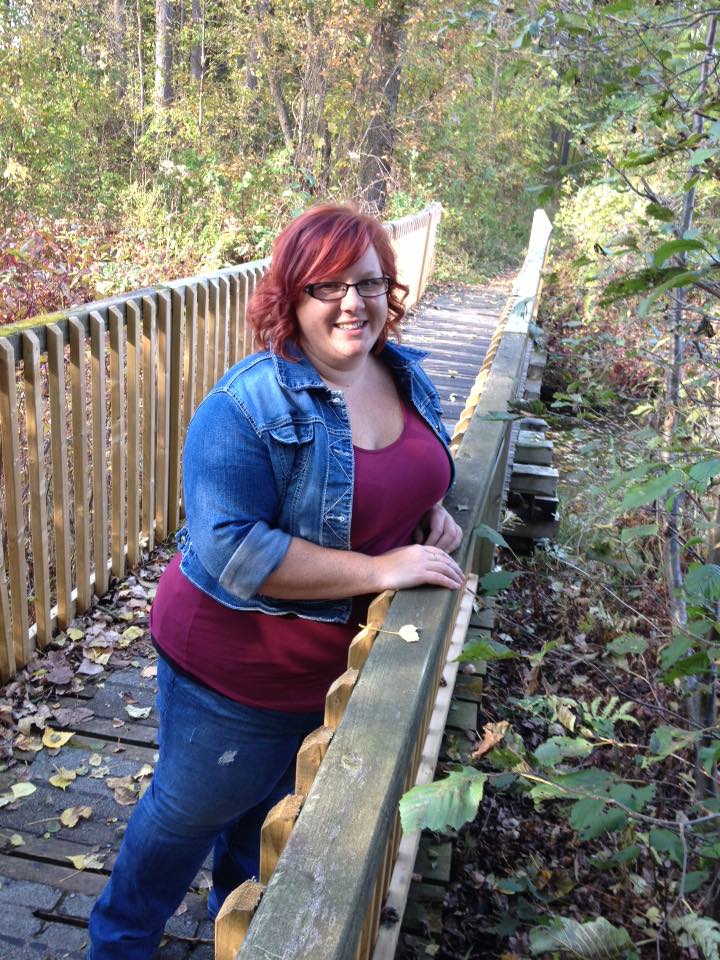 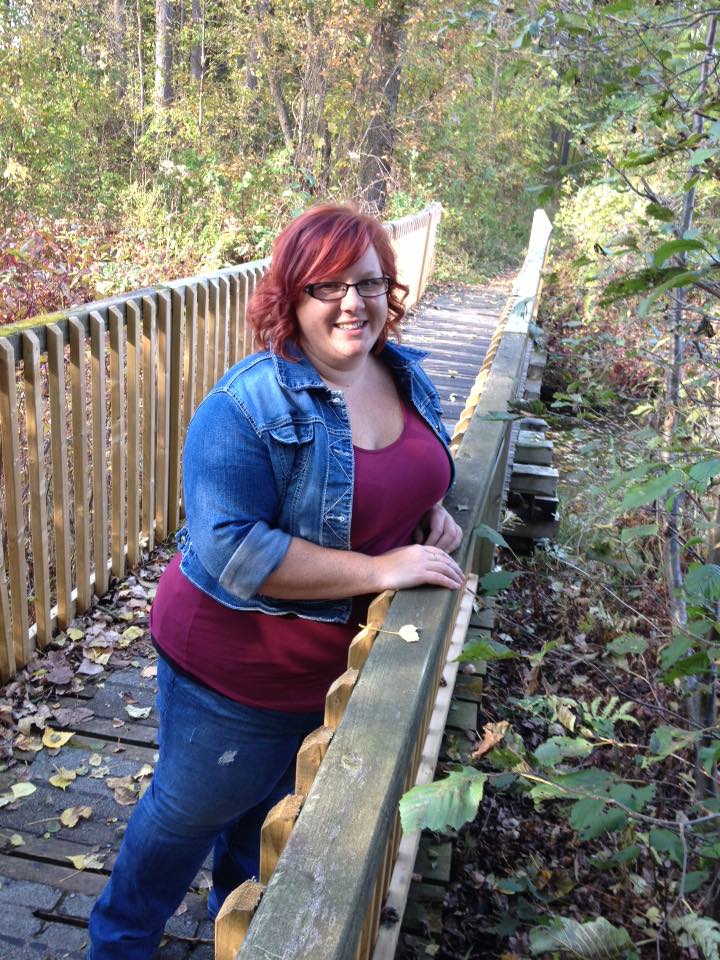 Amanda
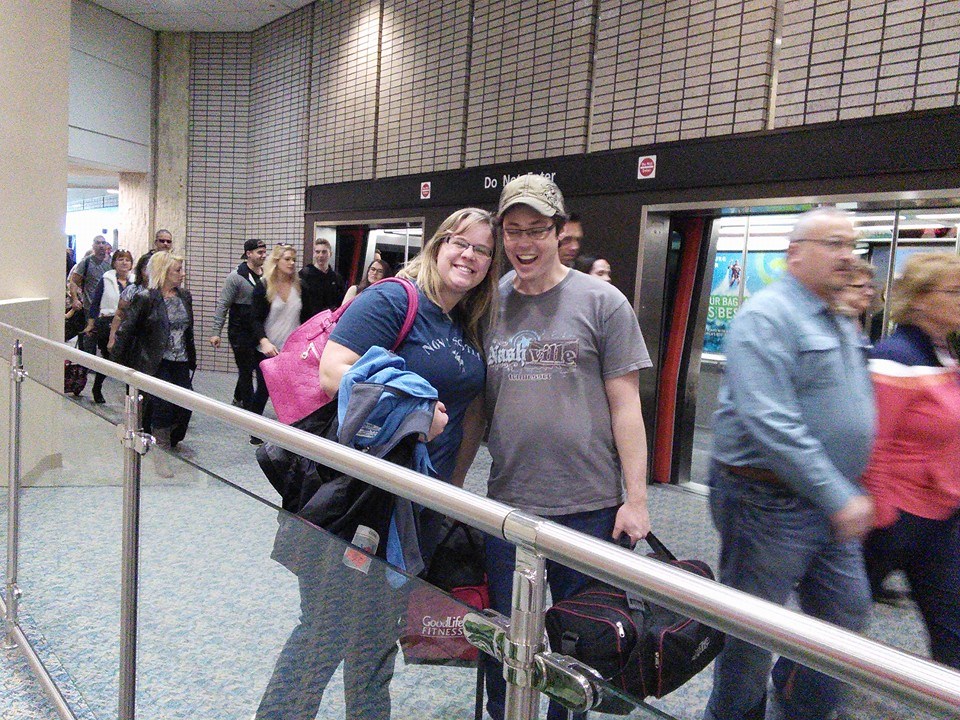 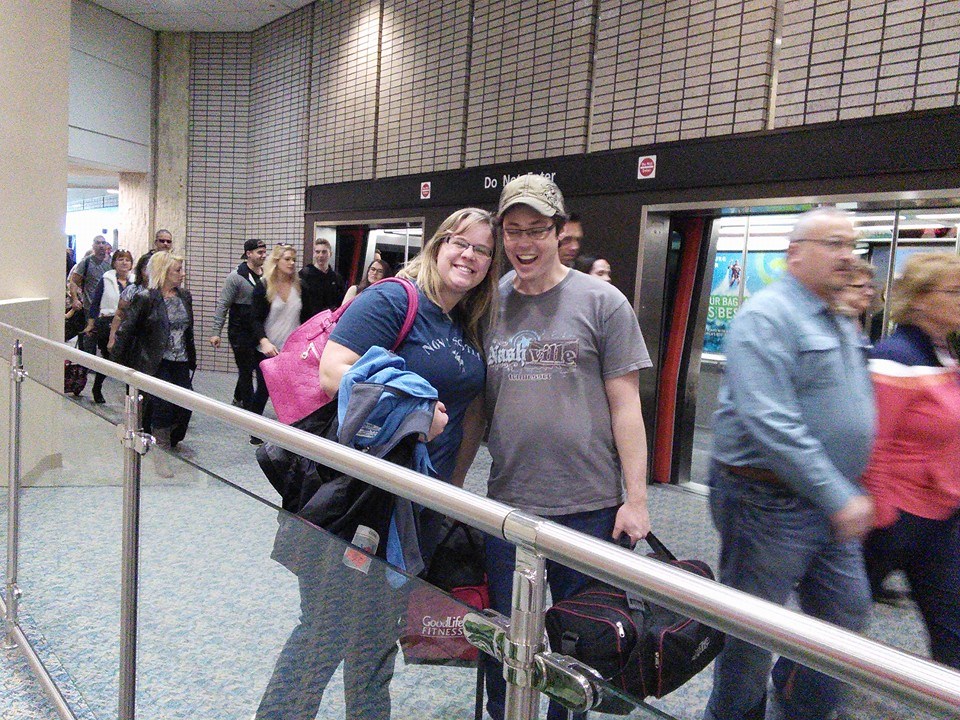 Melissa and   Bob
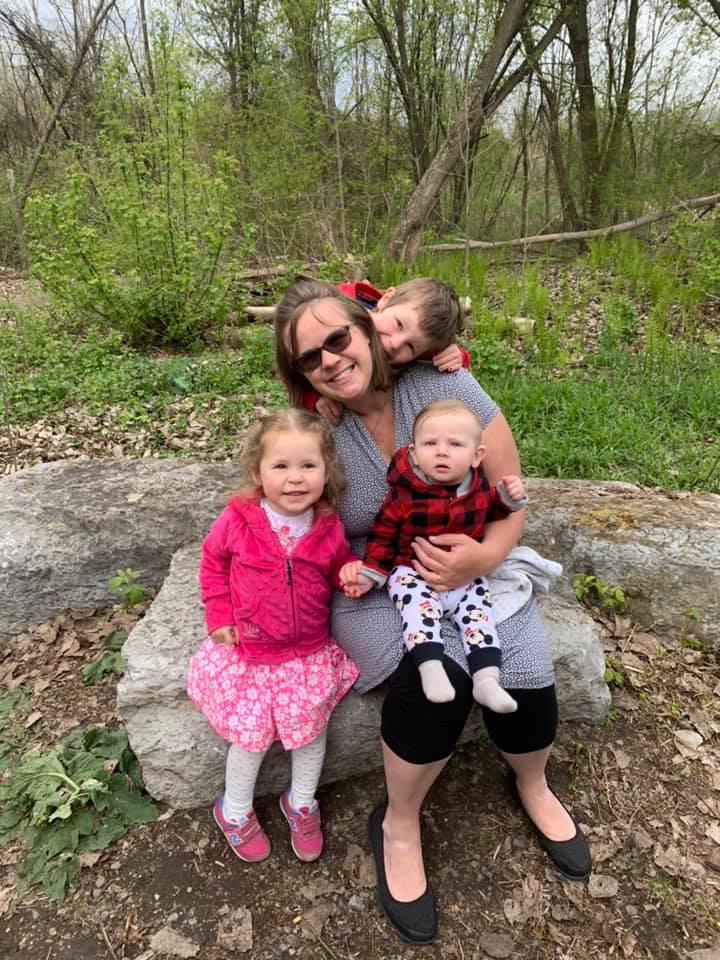 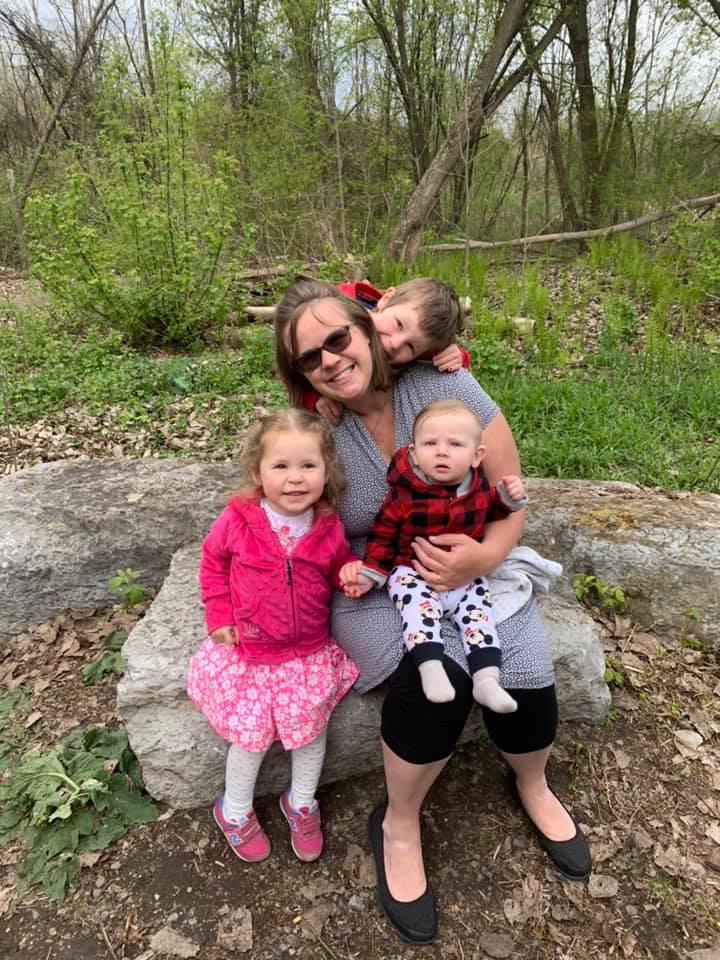 BenjaminLydia  Harold
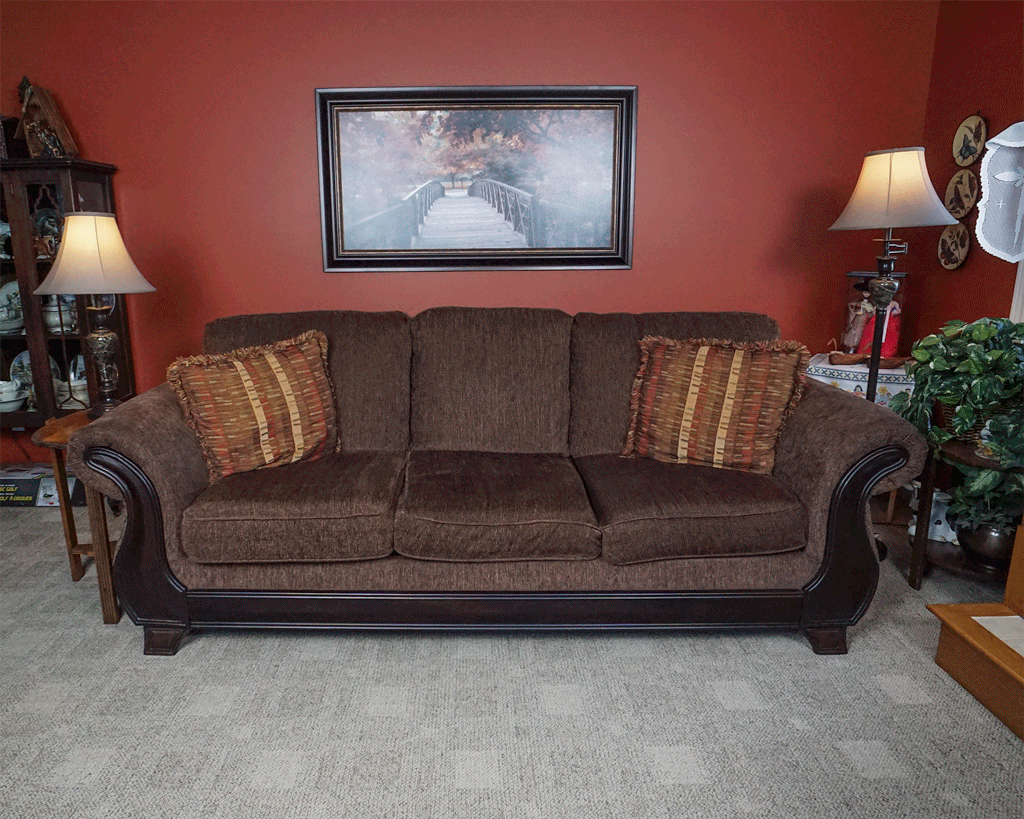 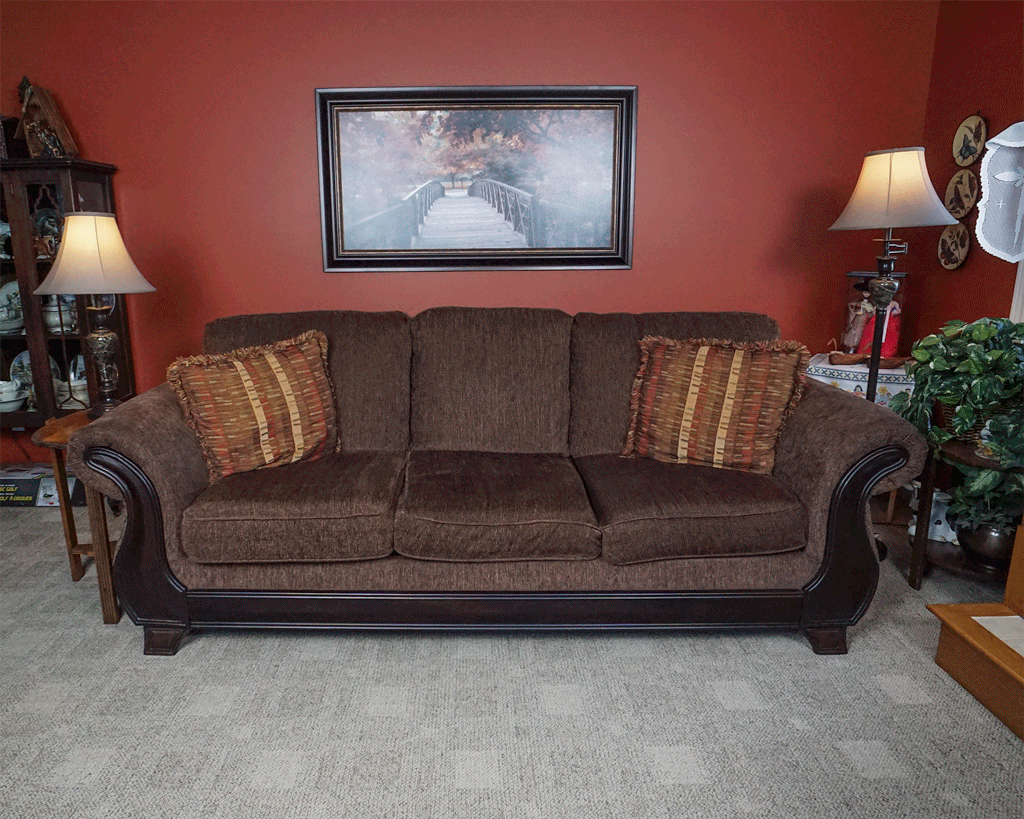 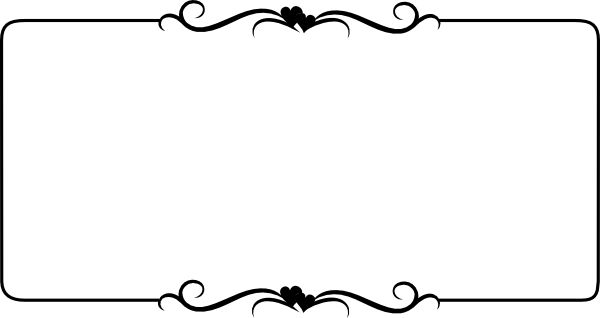 How long have I lived in Korea?
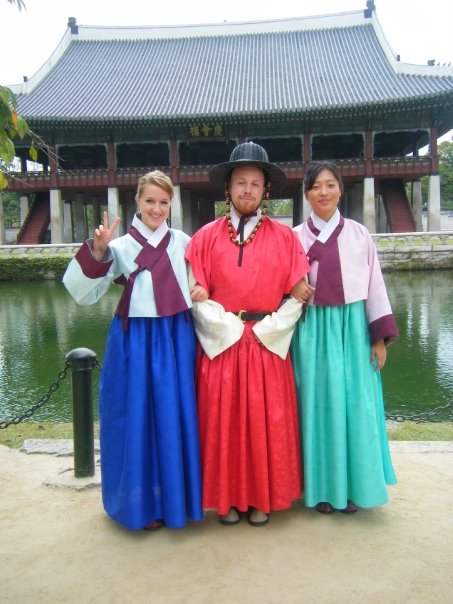 Mr.S in Korea
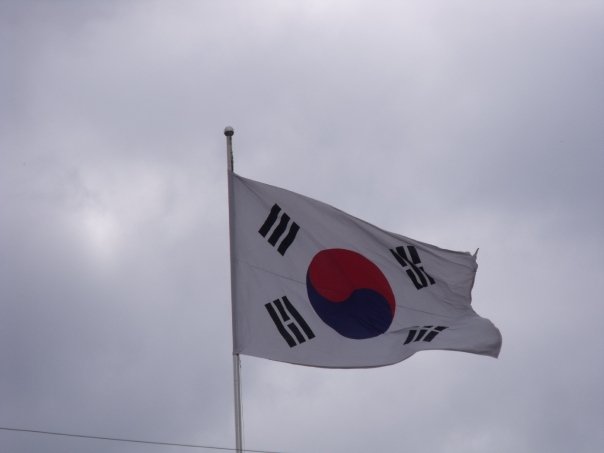 2009
Yuseong Bio-Science and Technology High School
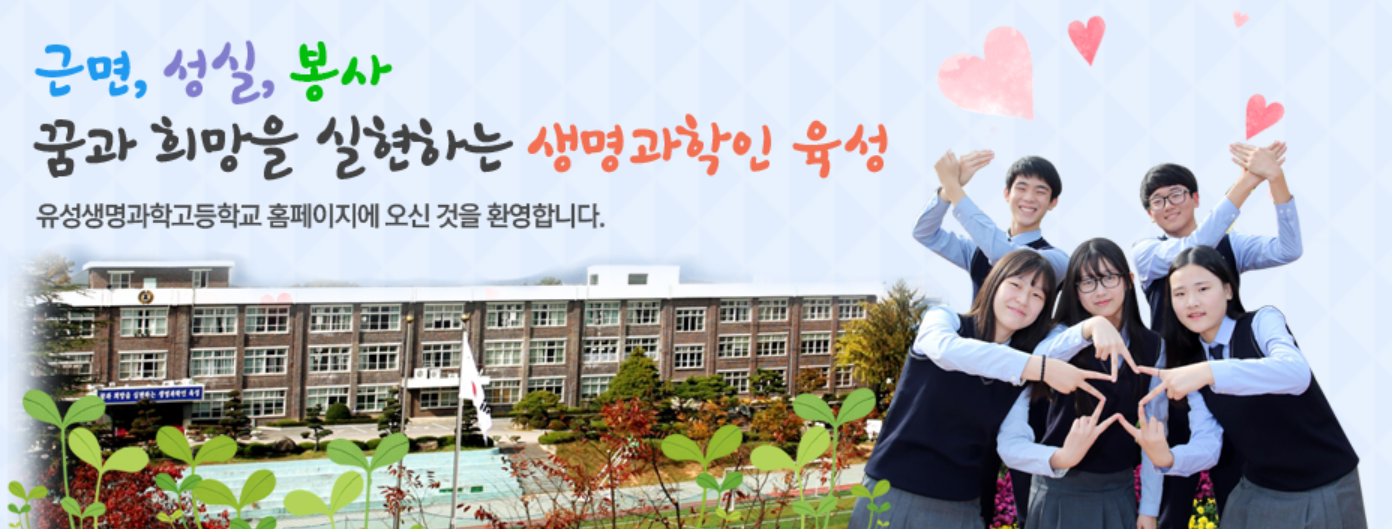 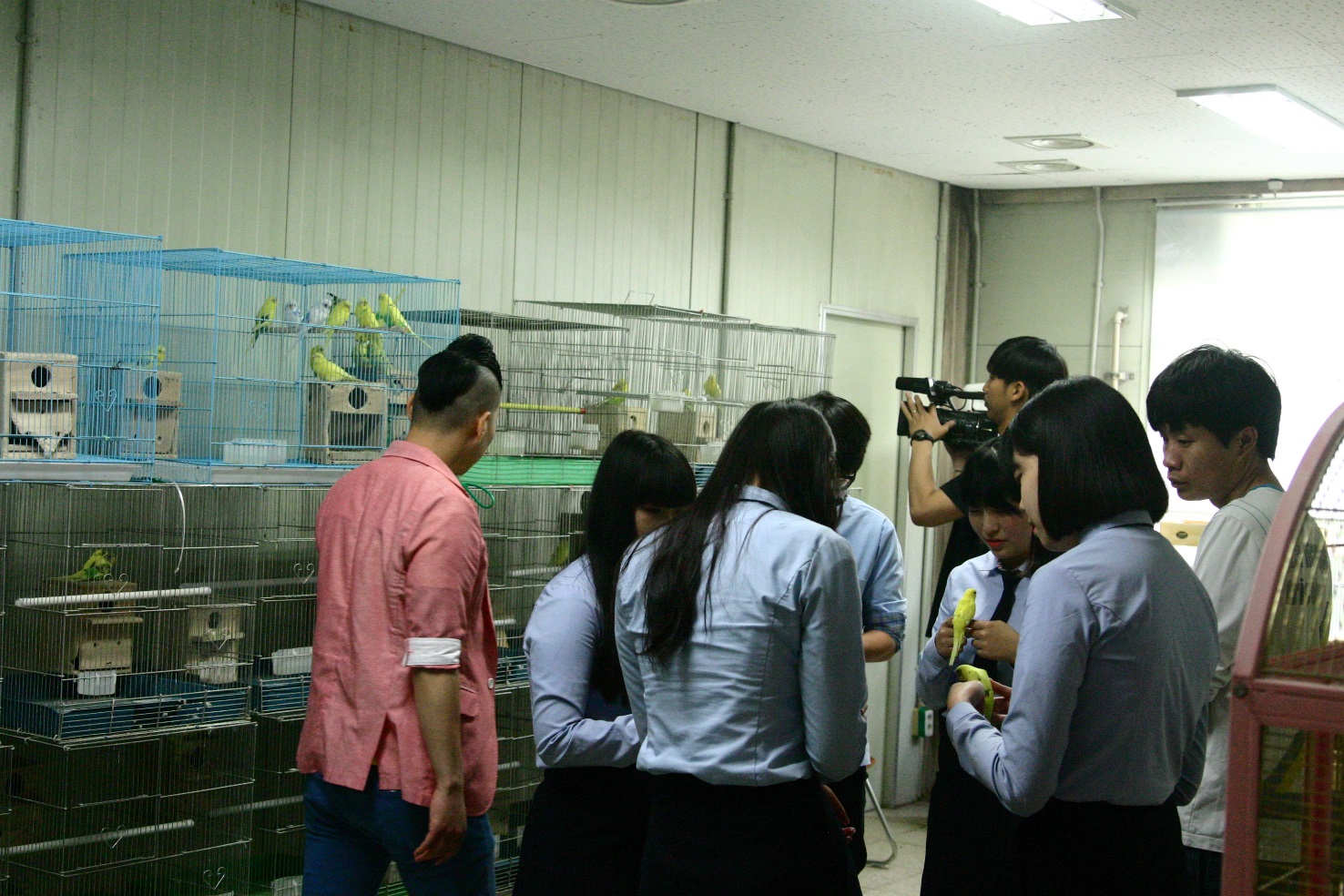 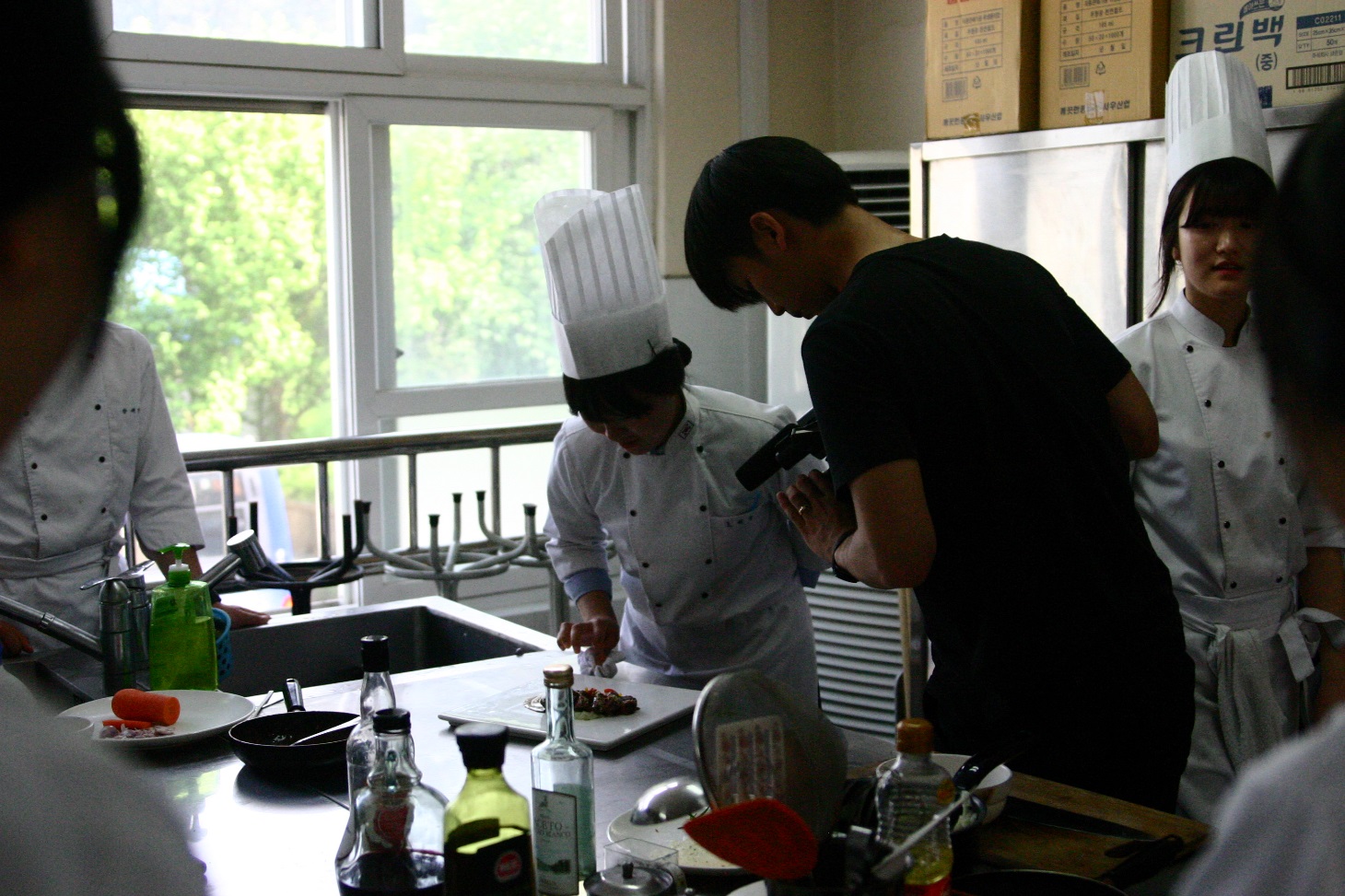 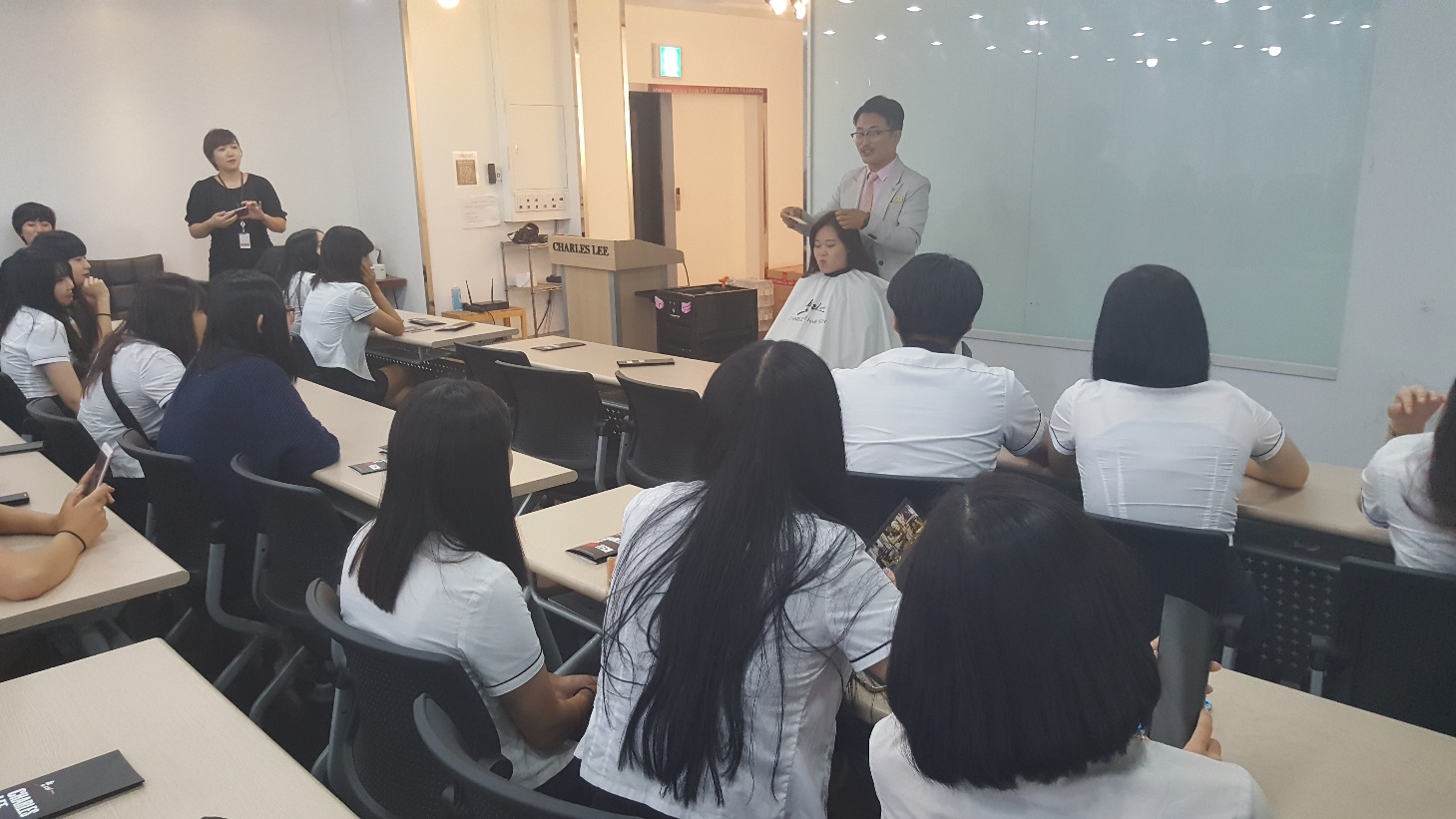 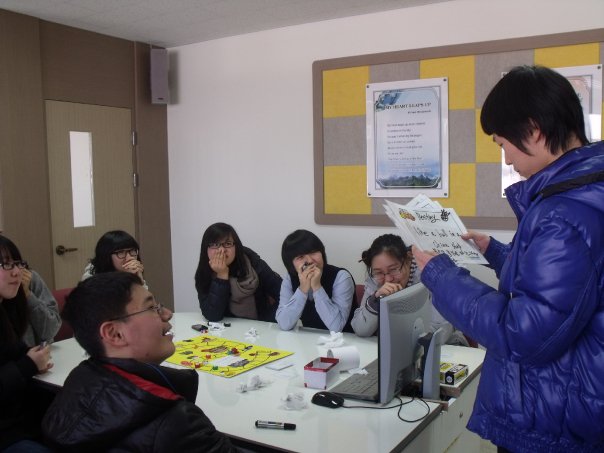 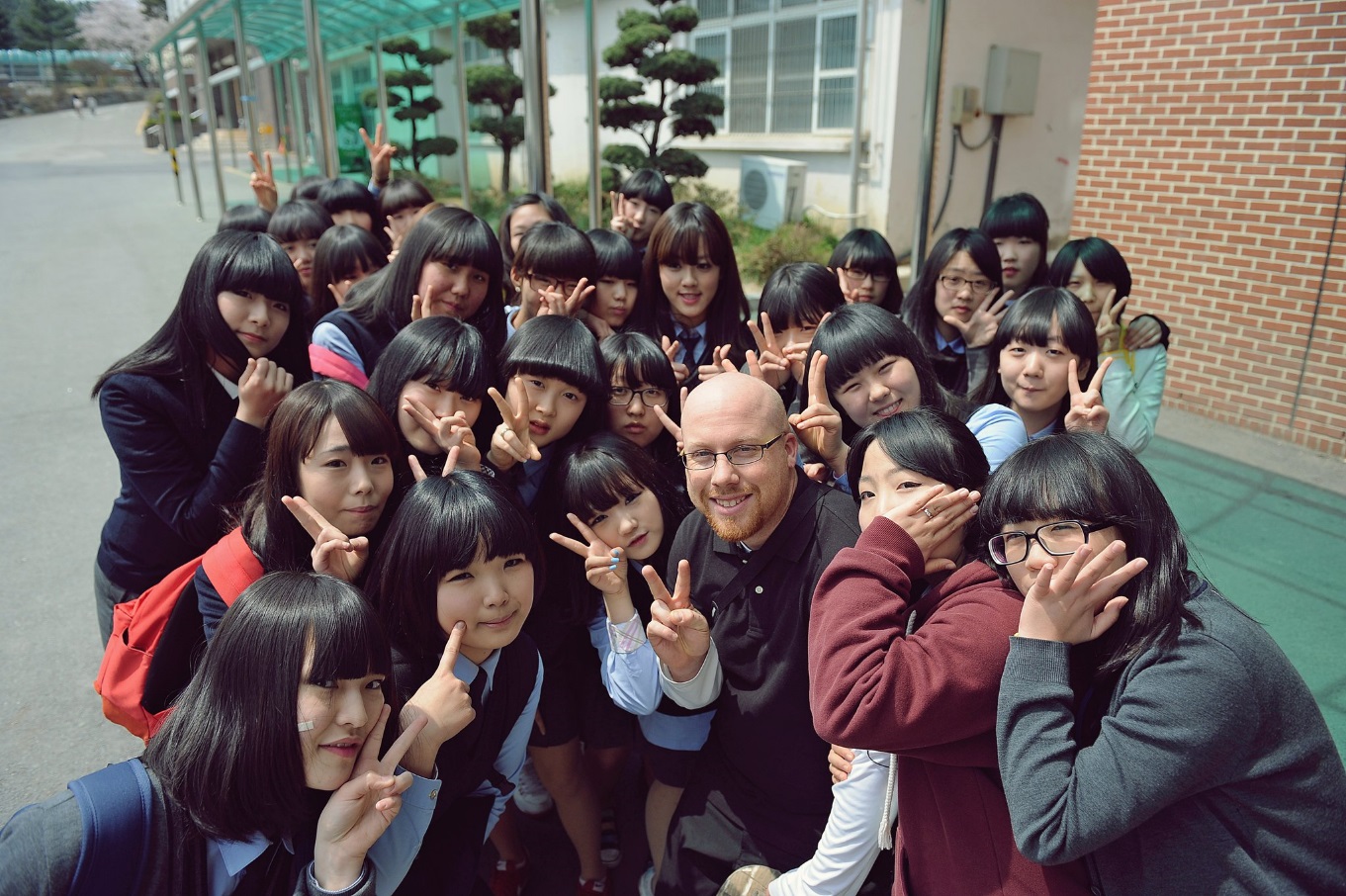 Eoeun Elementary School
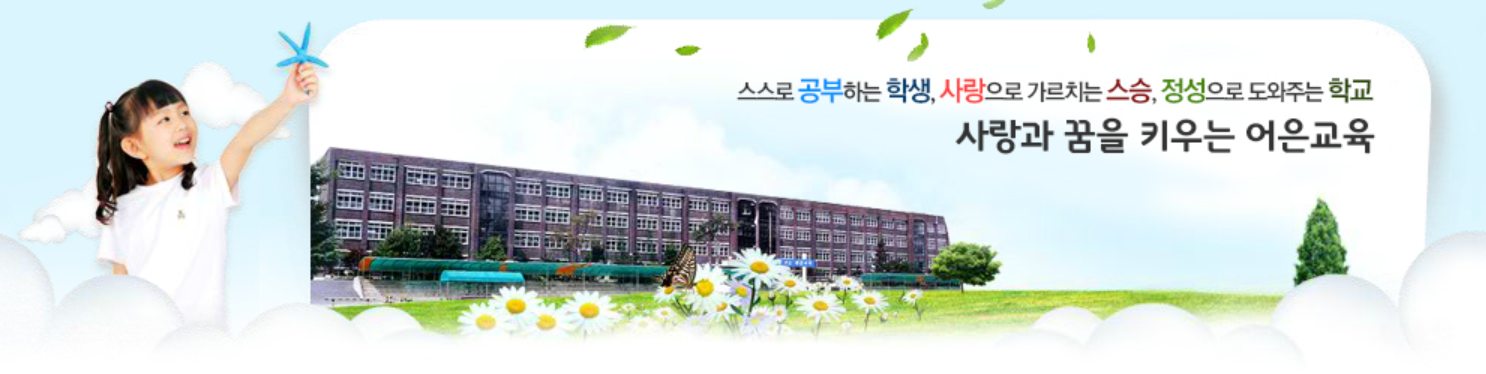 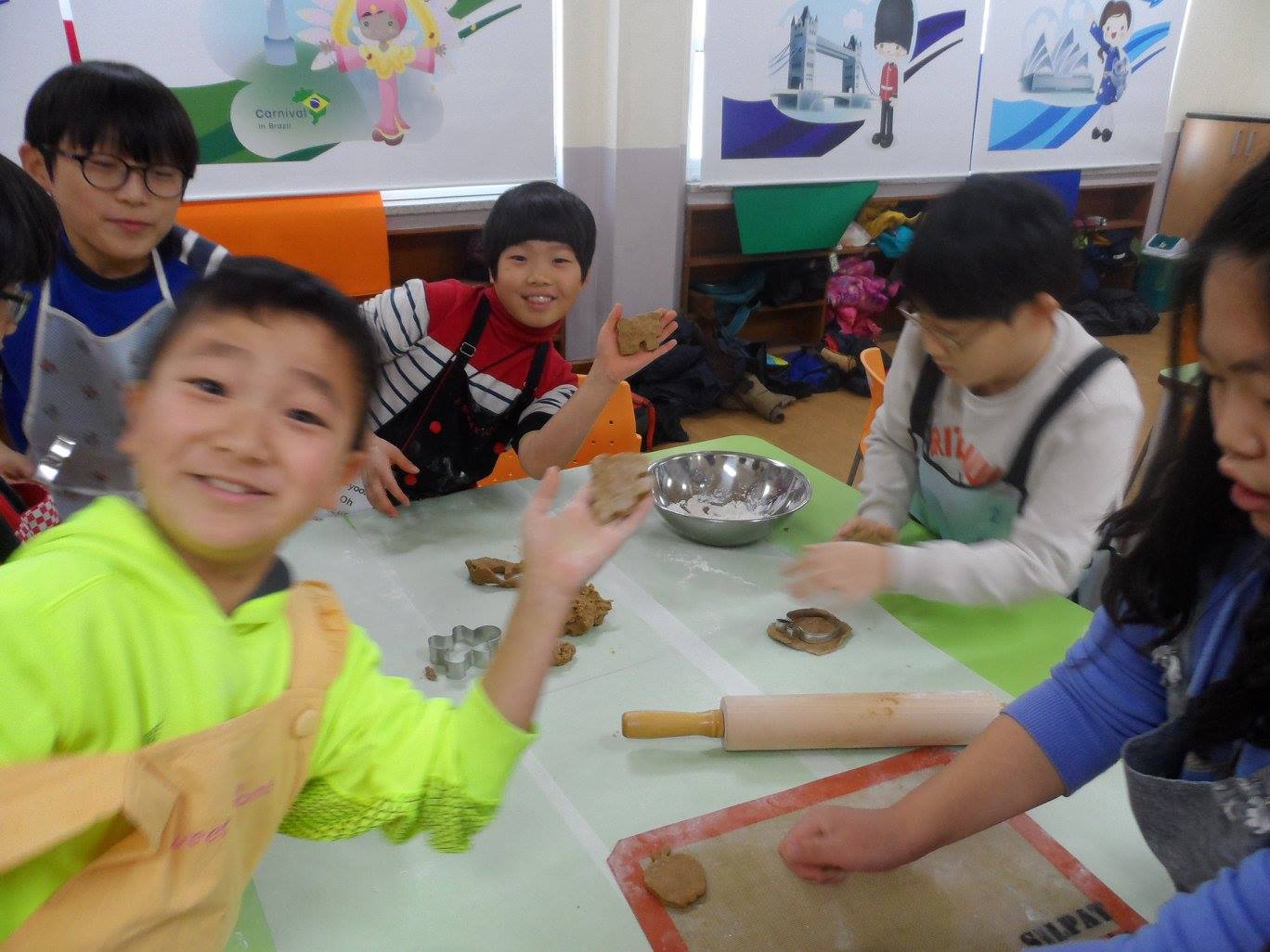 Shinhan High School
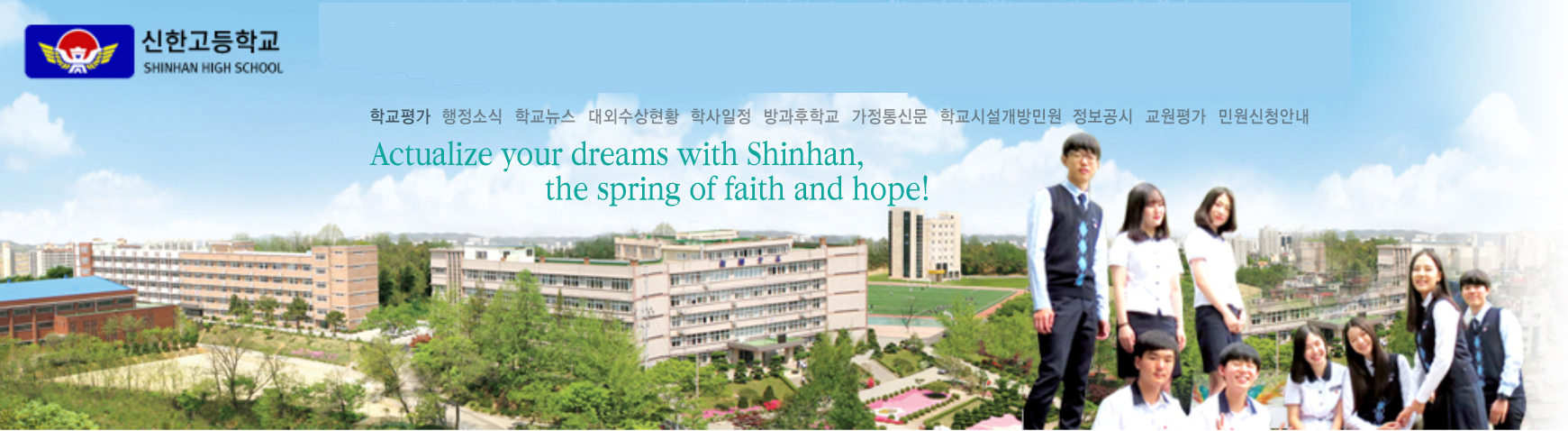 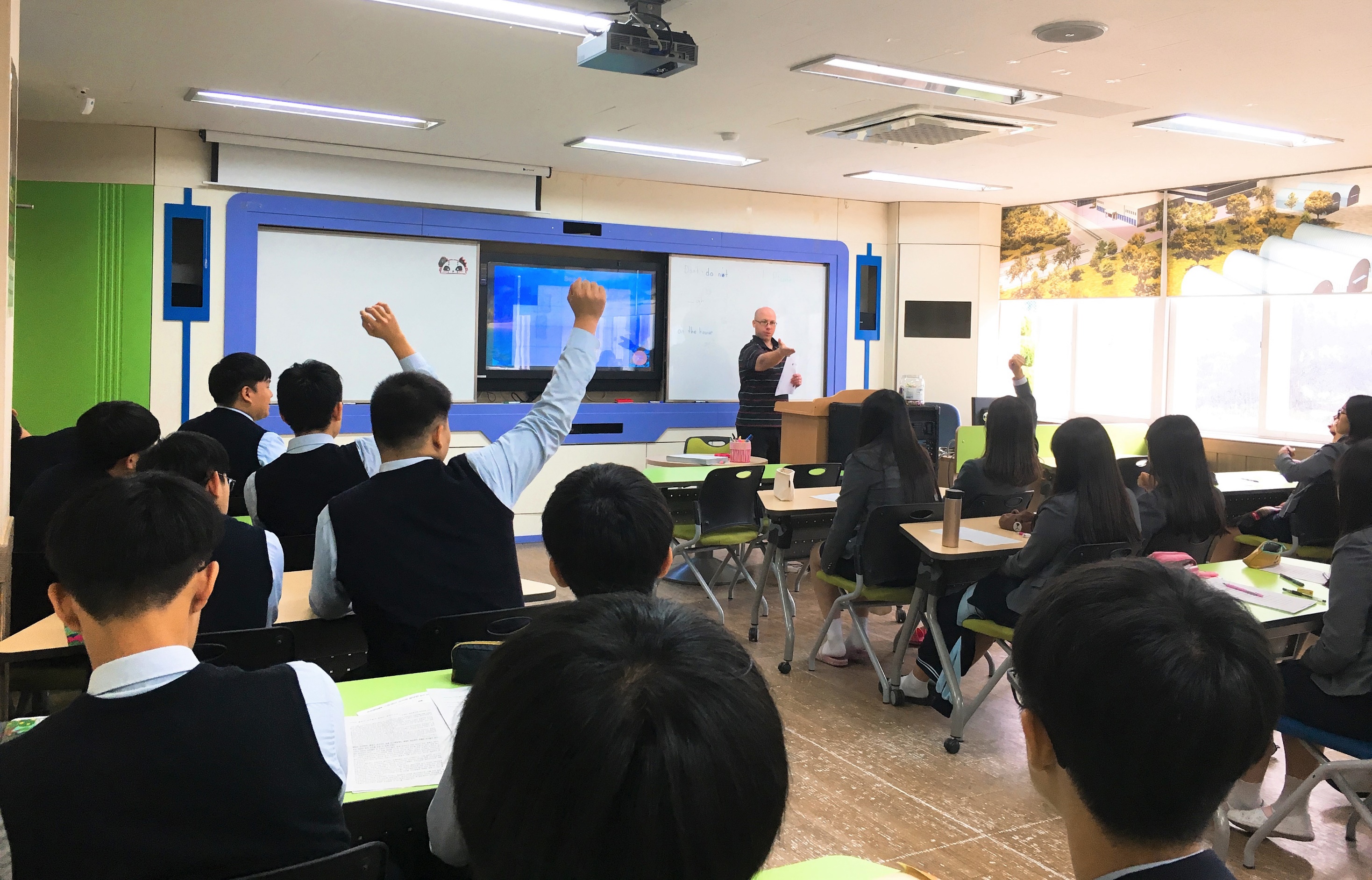 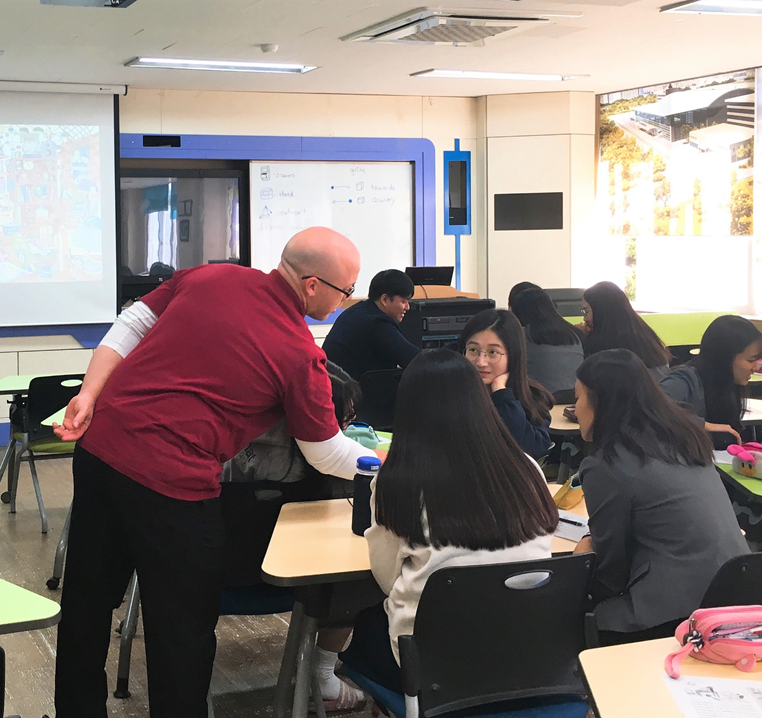 COEILI
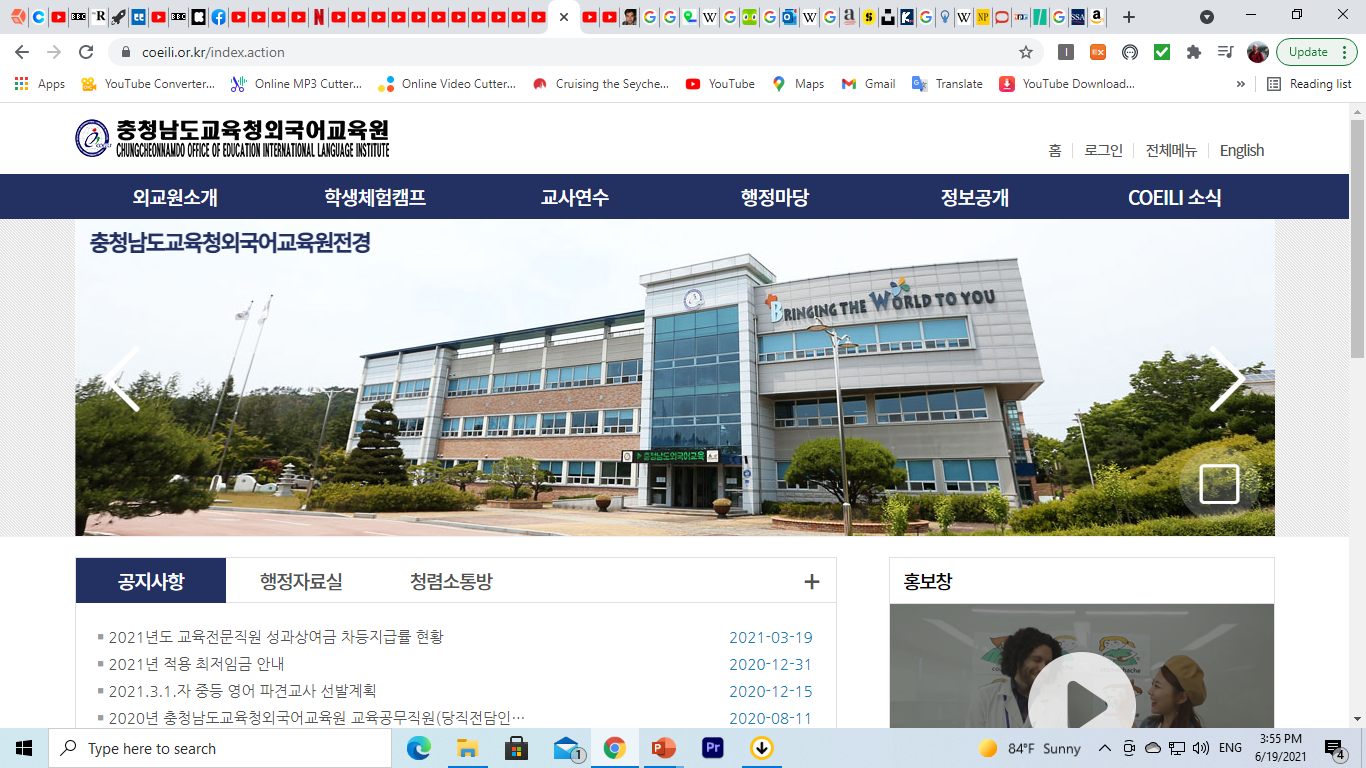 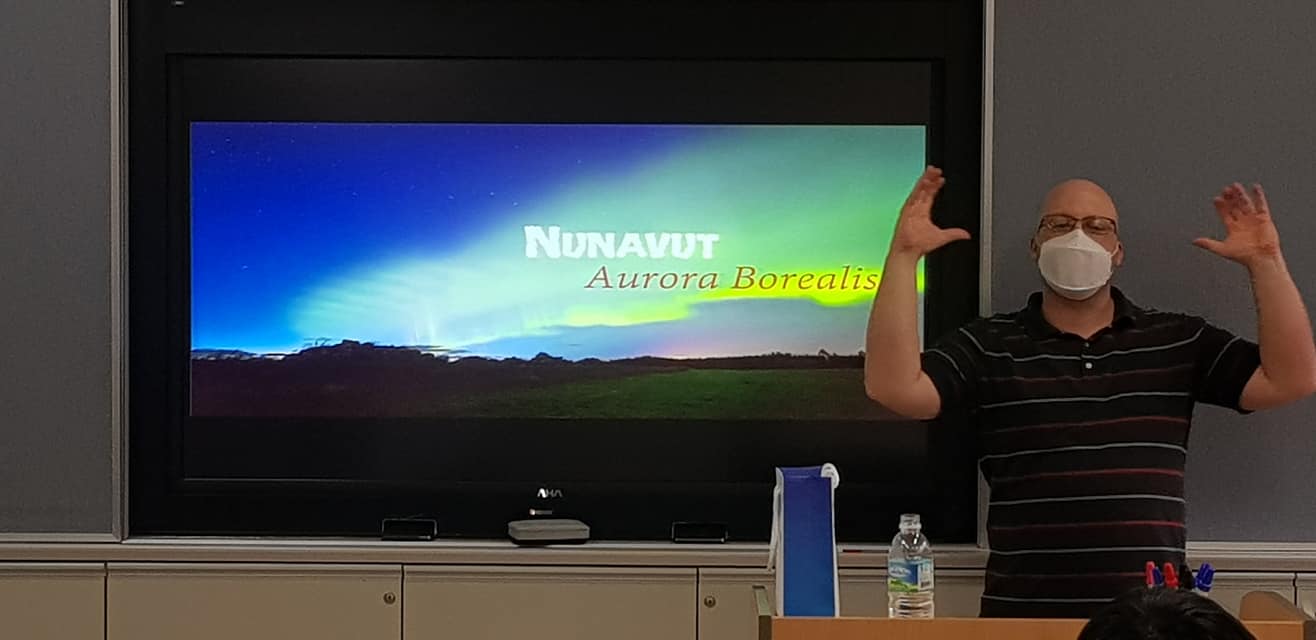 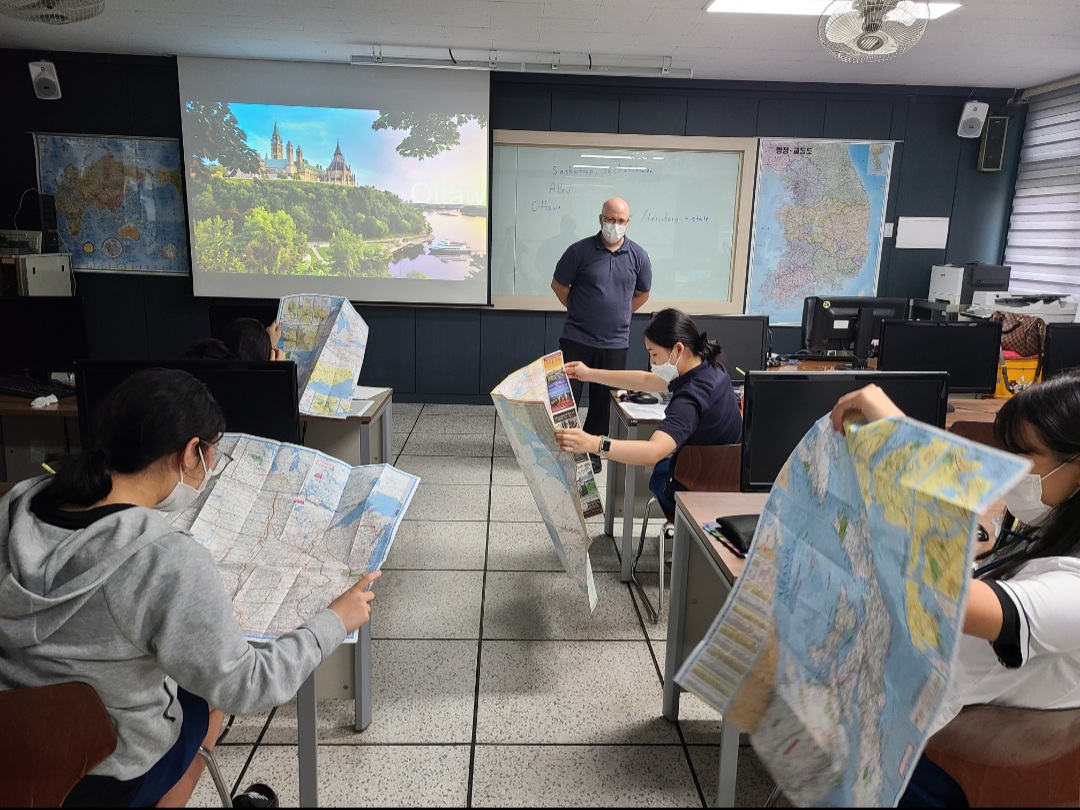 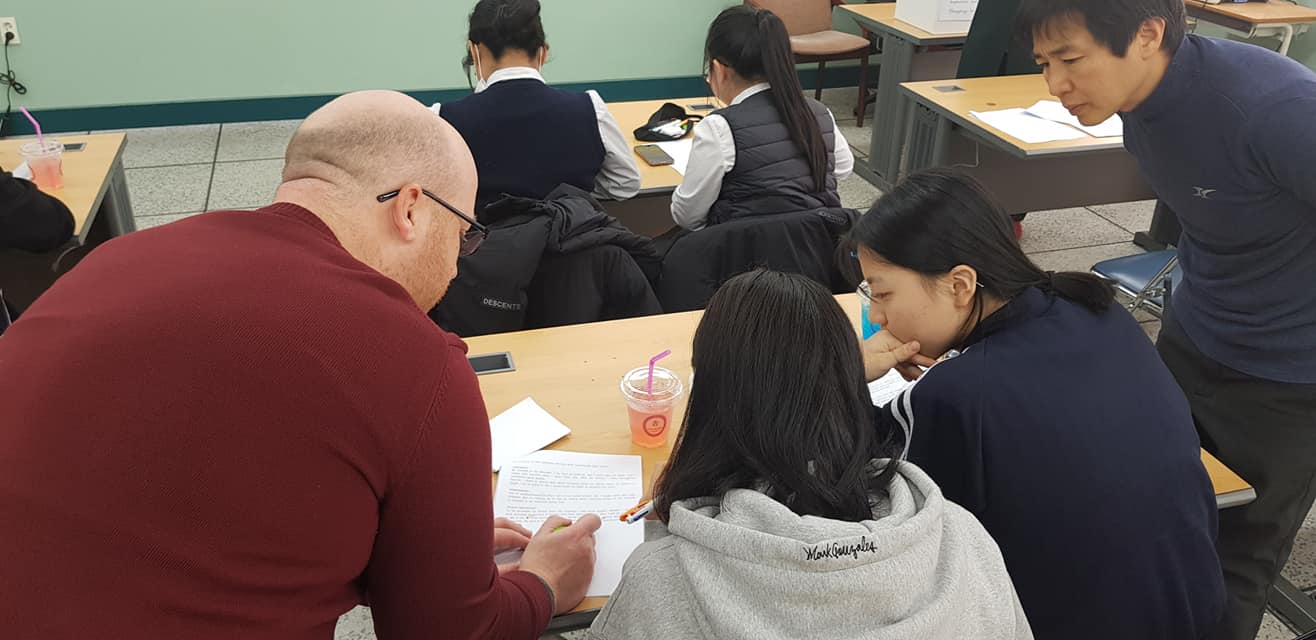 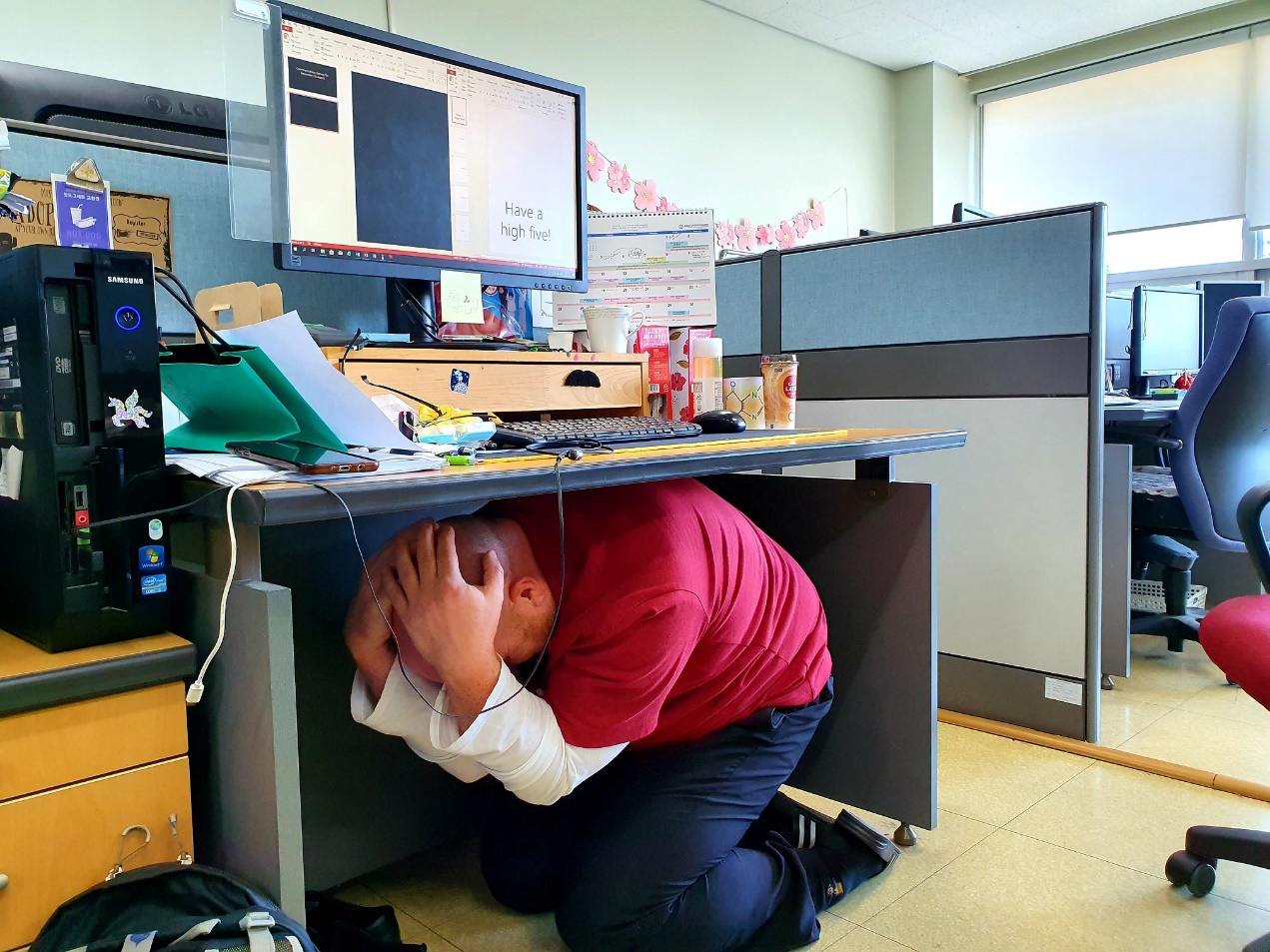 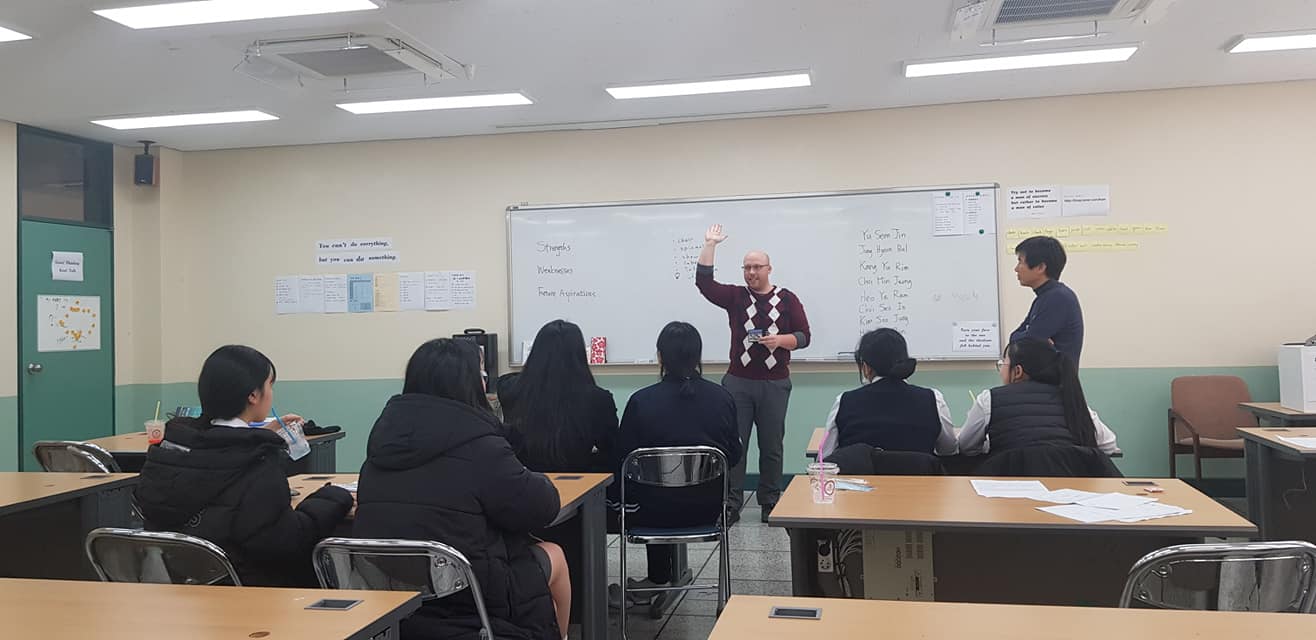 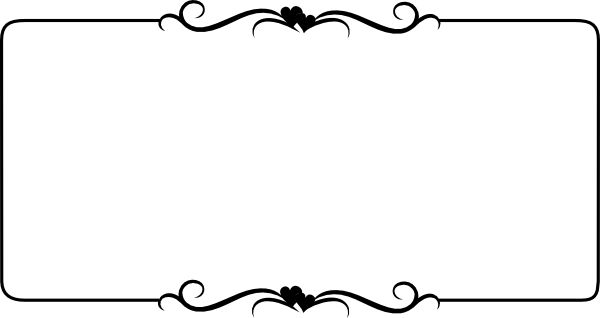 What kind of student do I like?
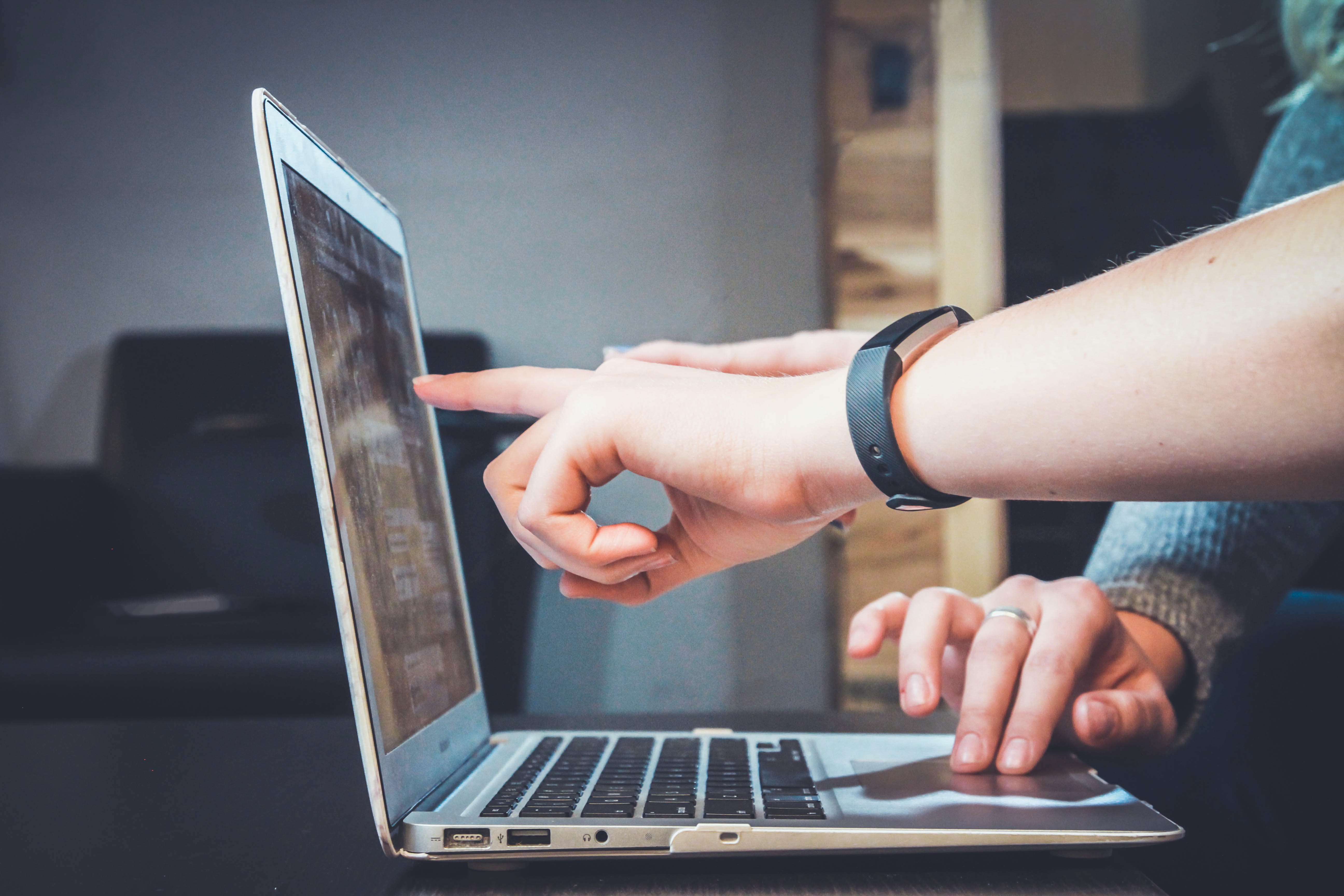 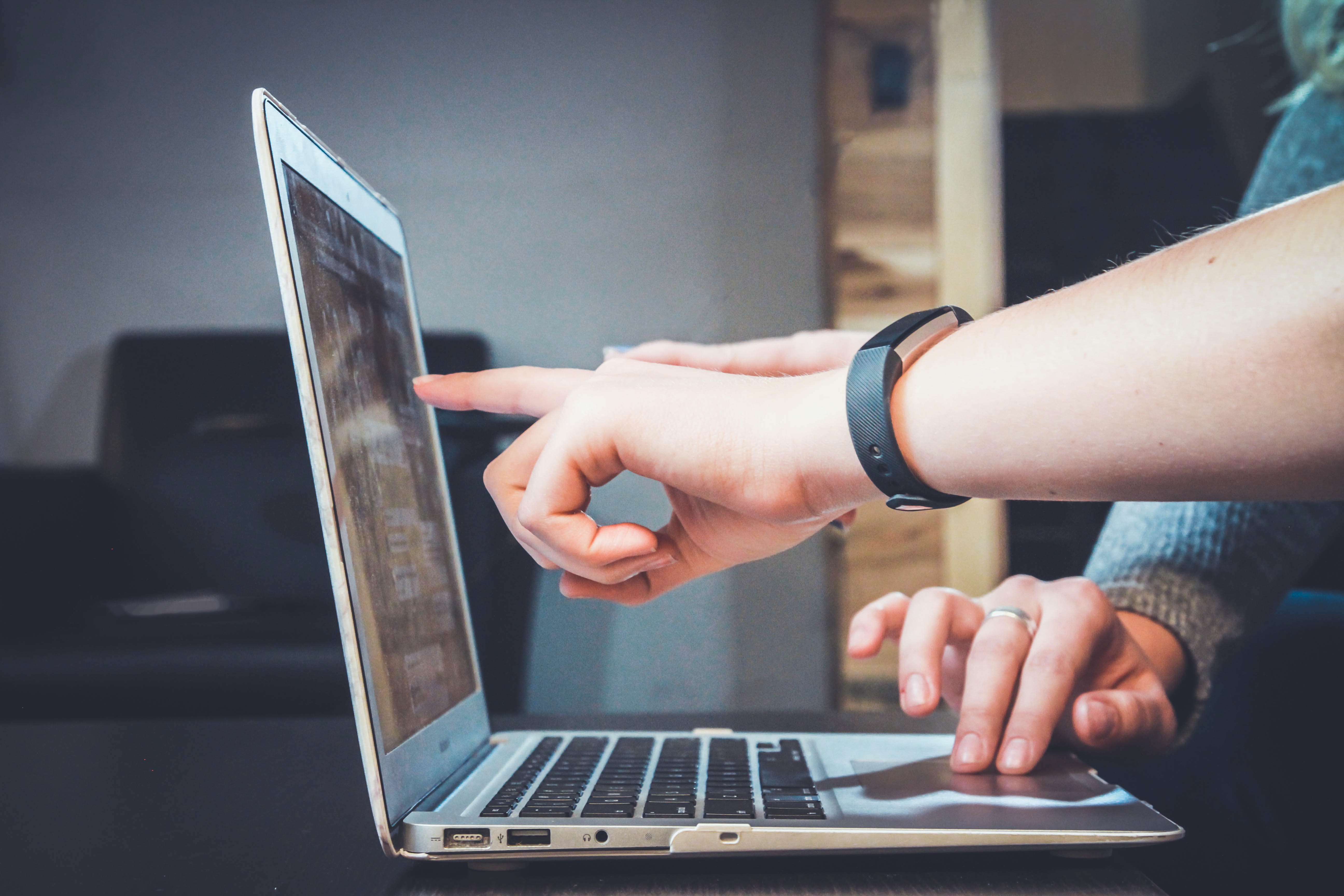 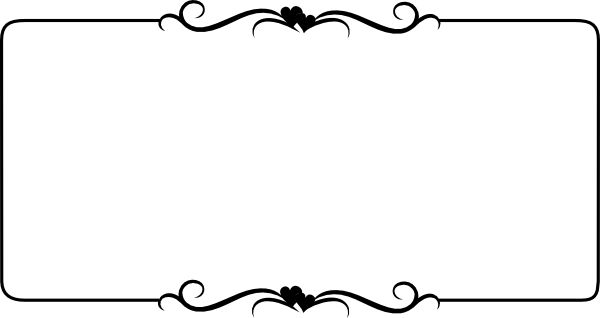 What was my major?
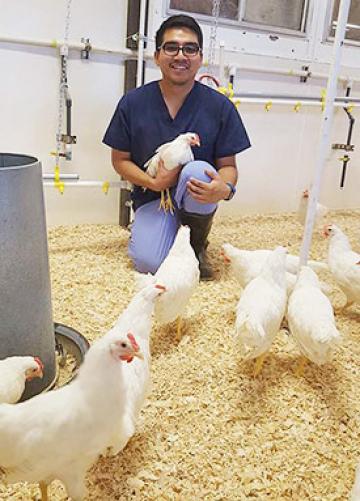 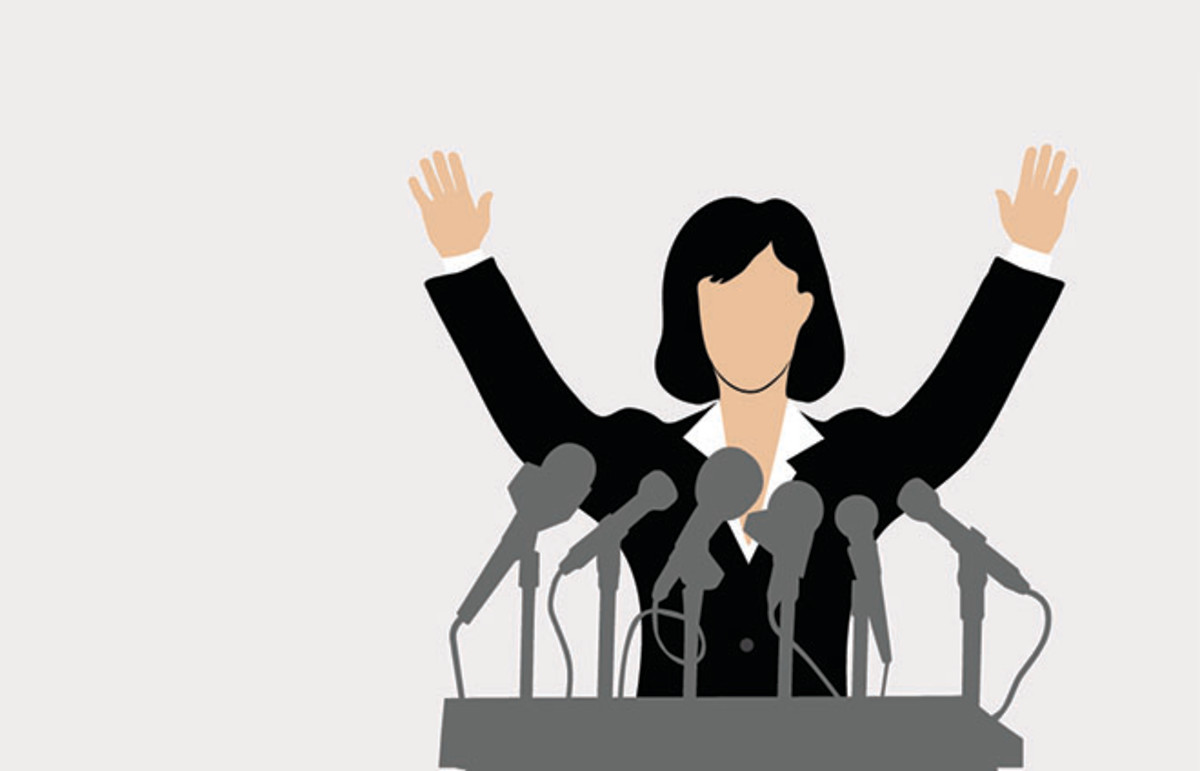 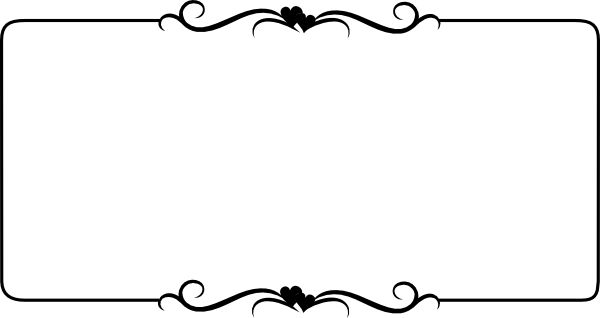 What was I like as ahigh school student?
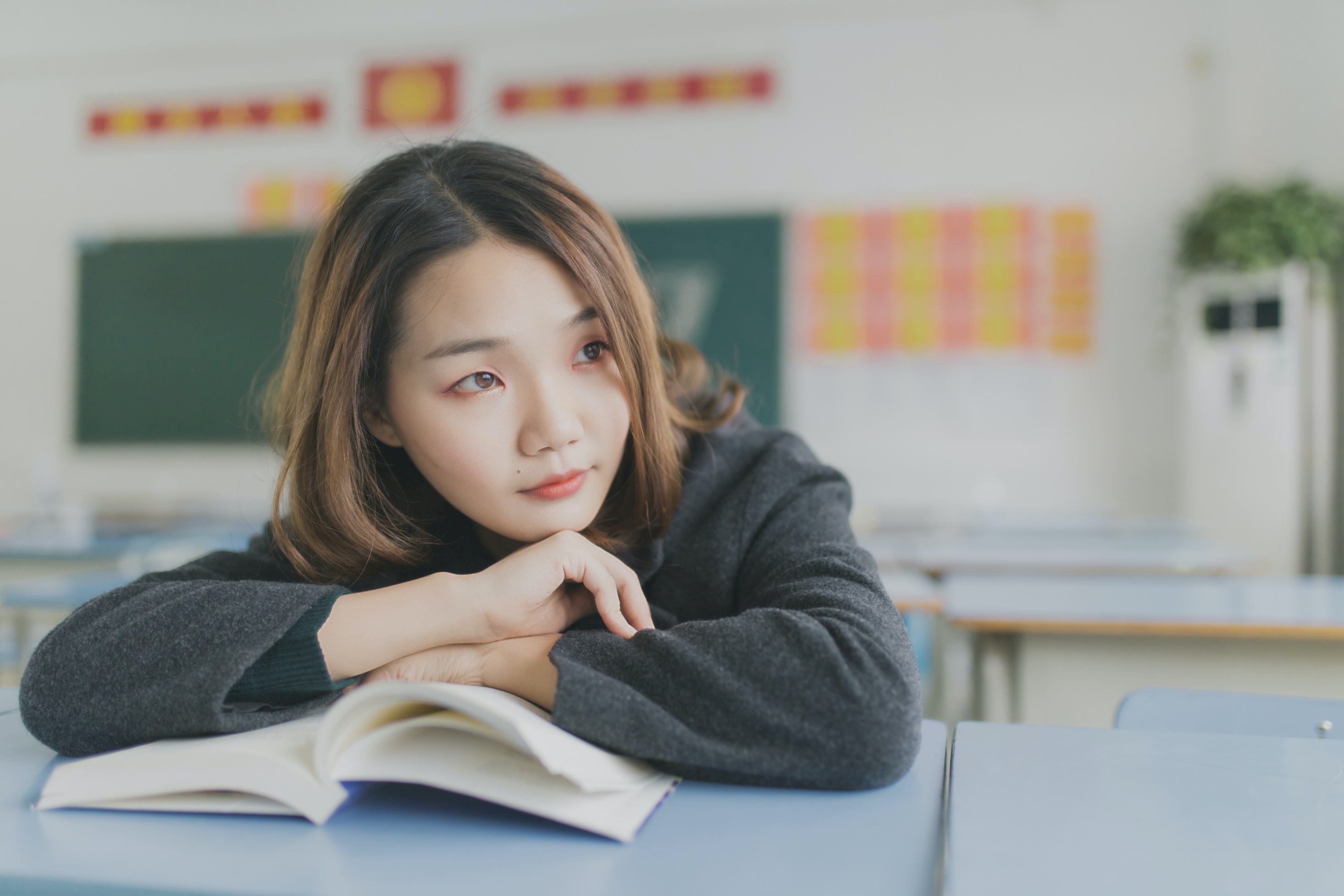 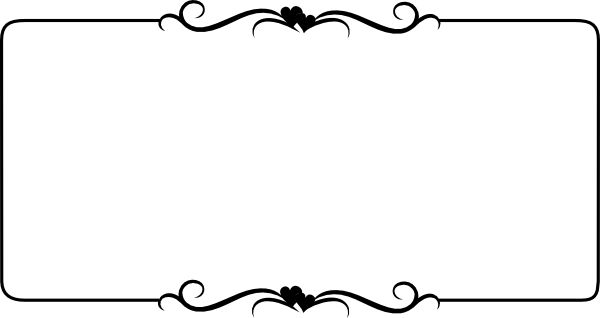 What was my first job?
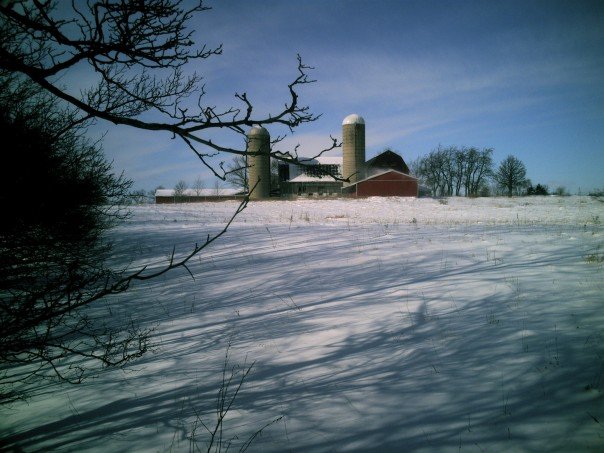 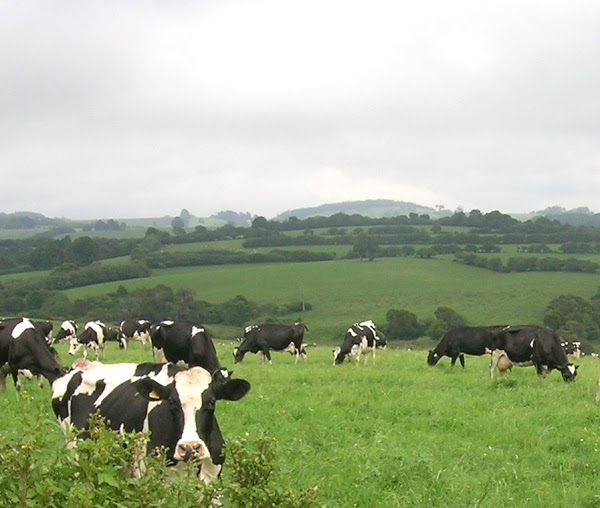 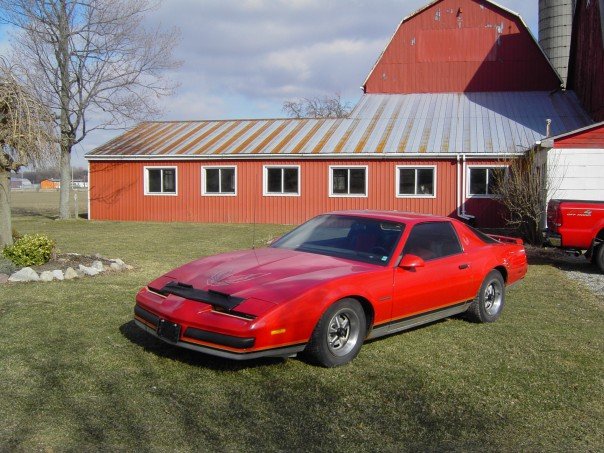 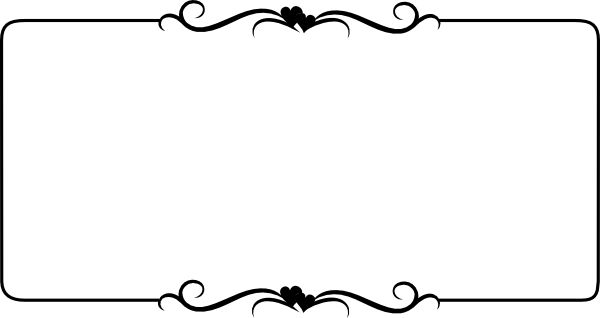 What is my favorite Korean Food?
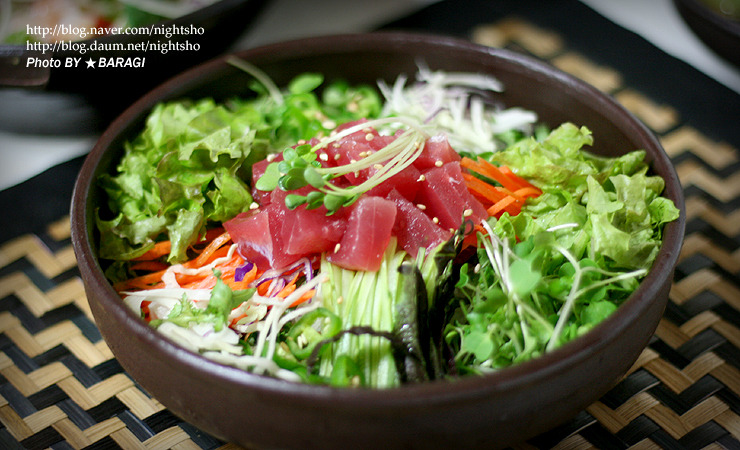 What is my favorite Korean Food?
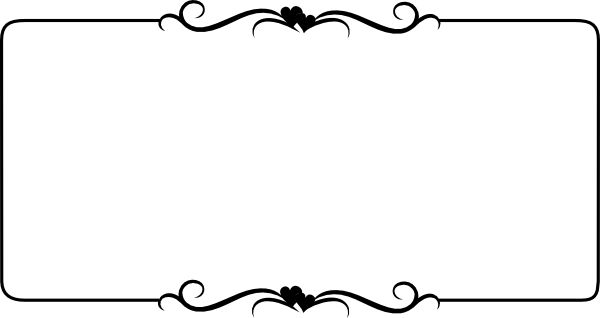 What are my hobbies?
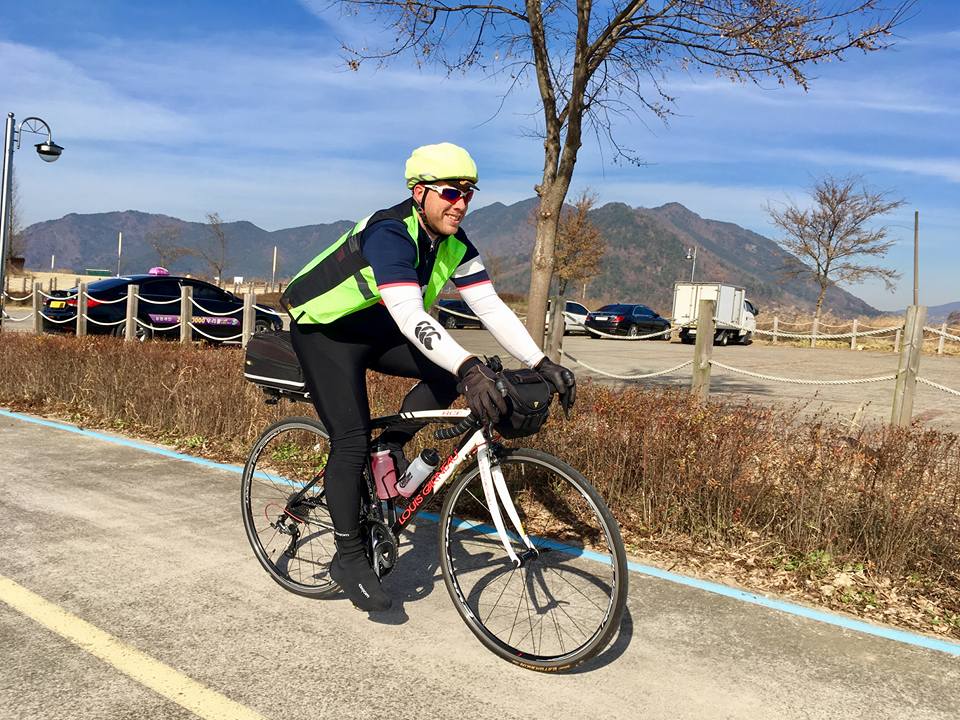 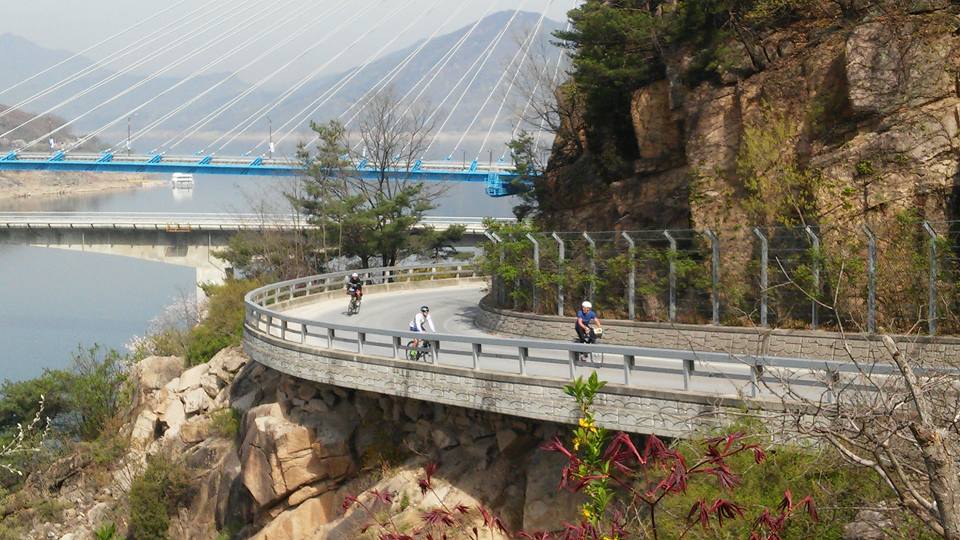 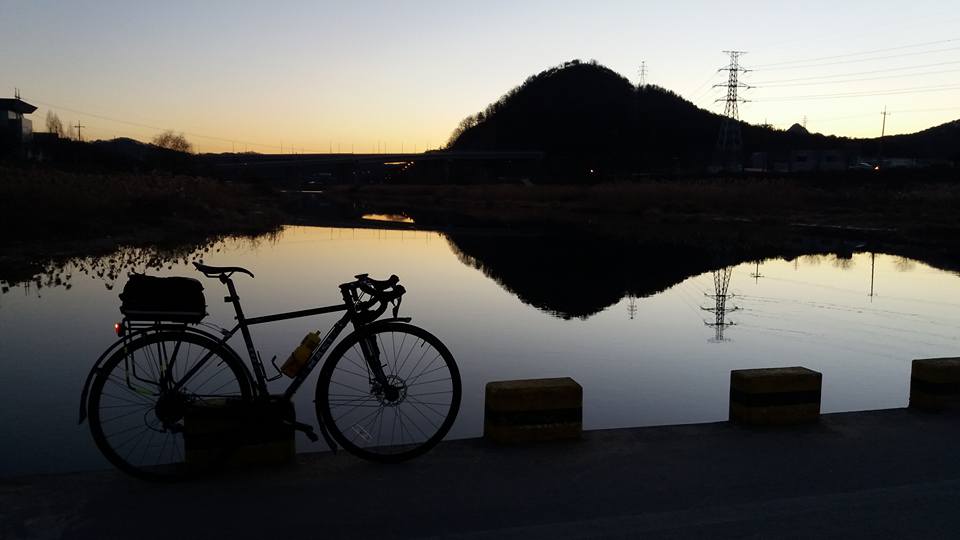 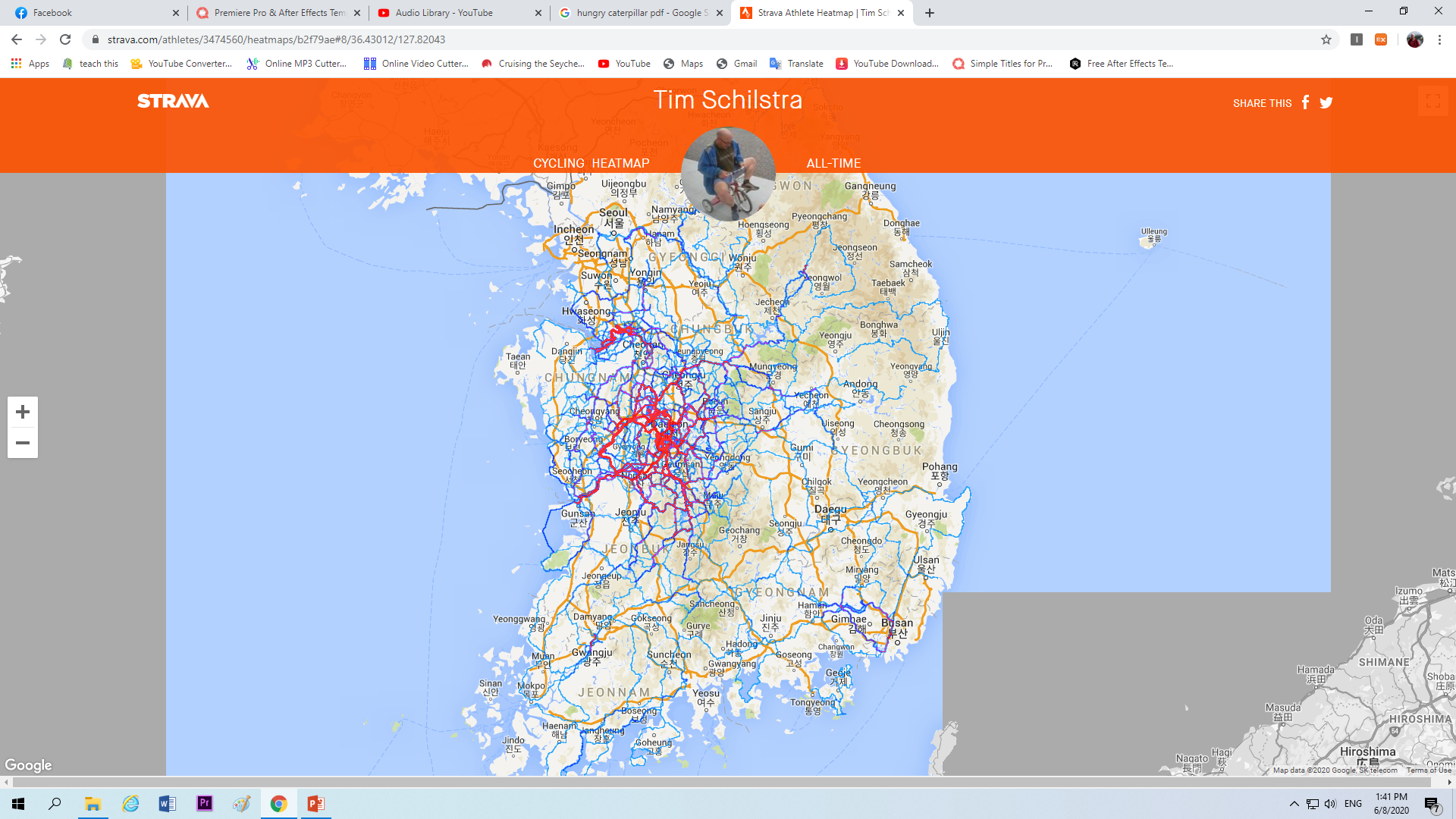 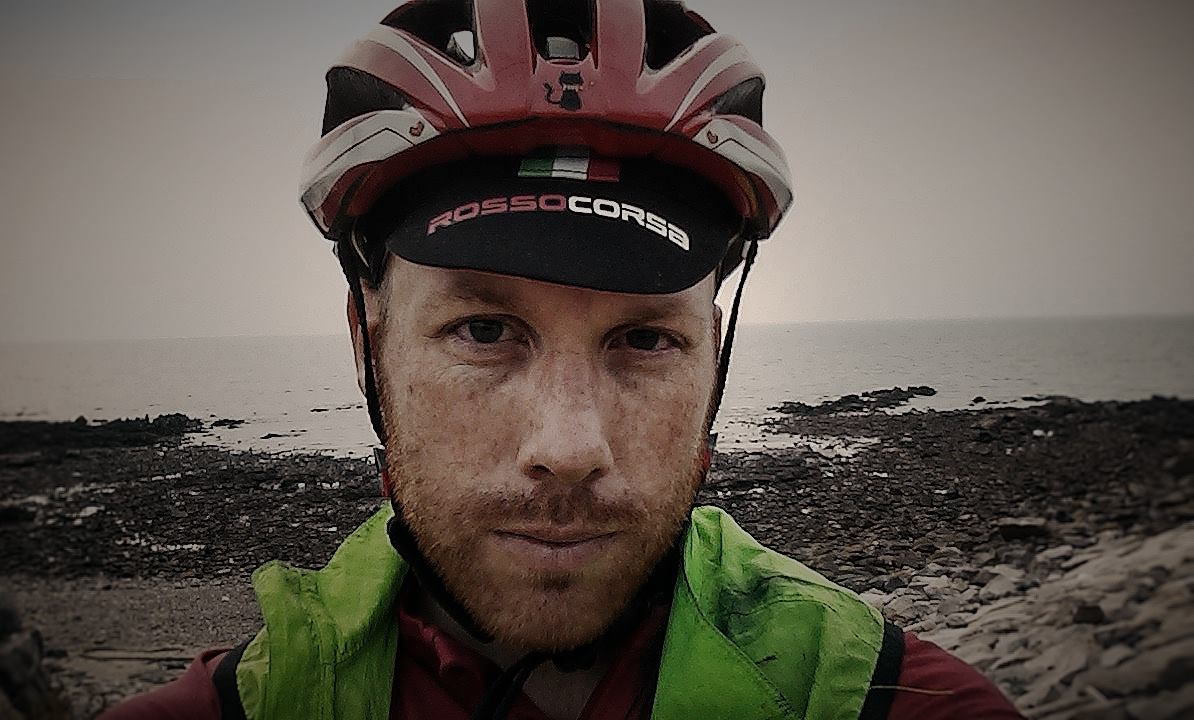 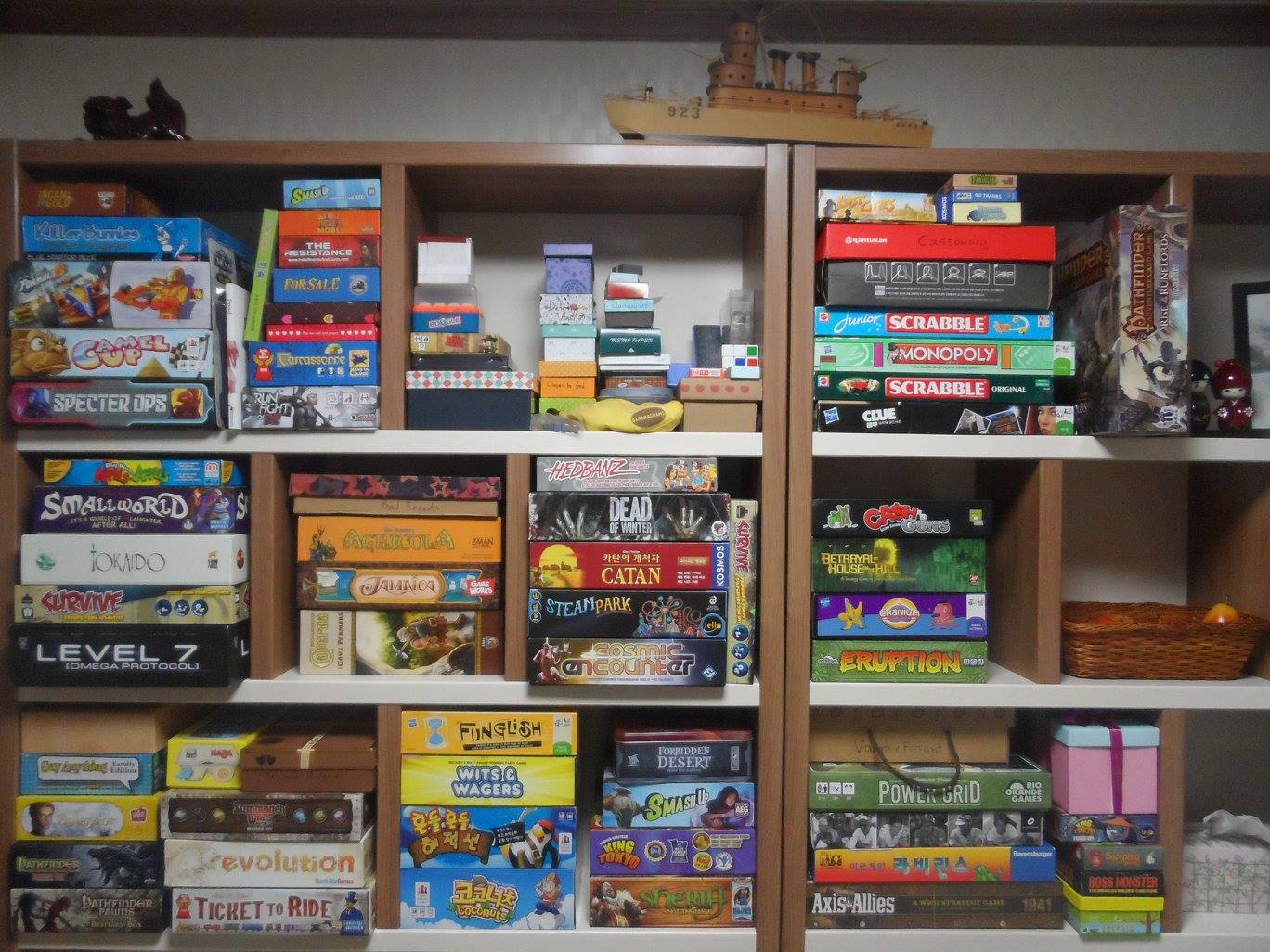 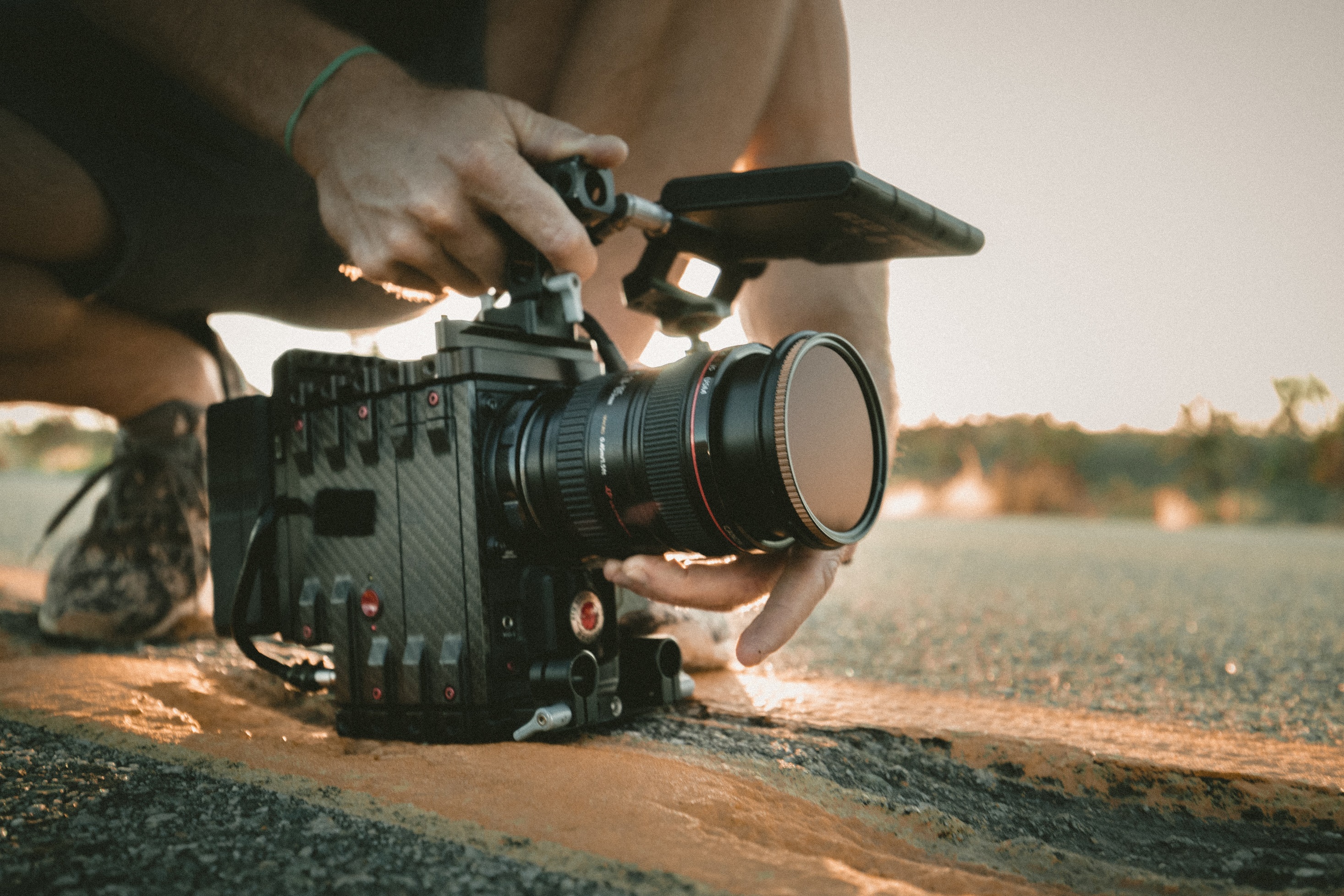 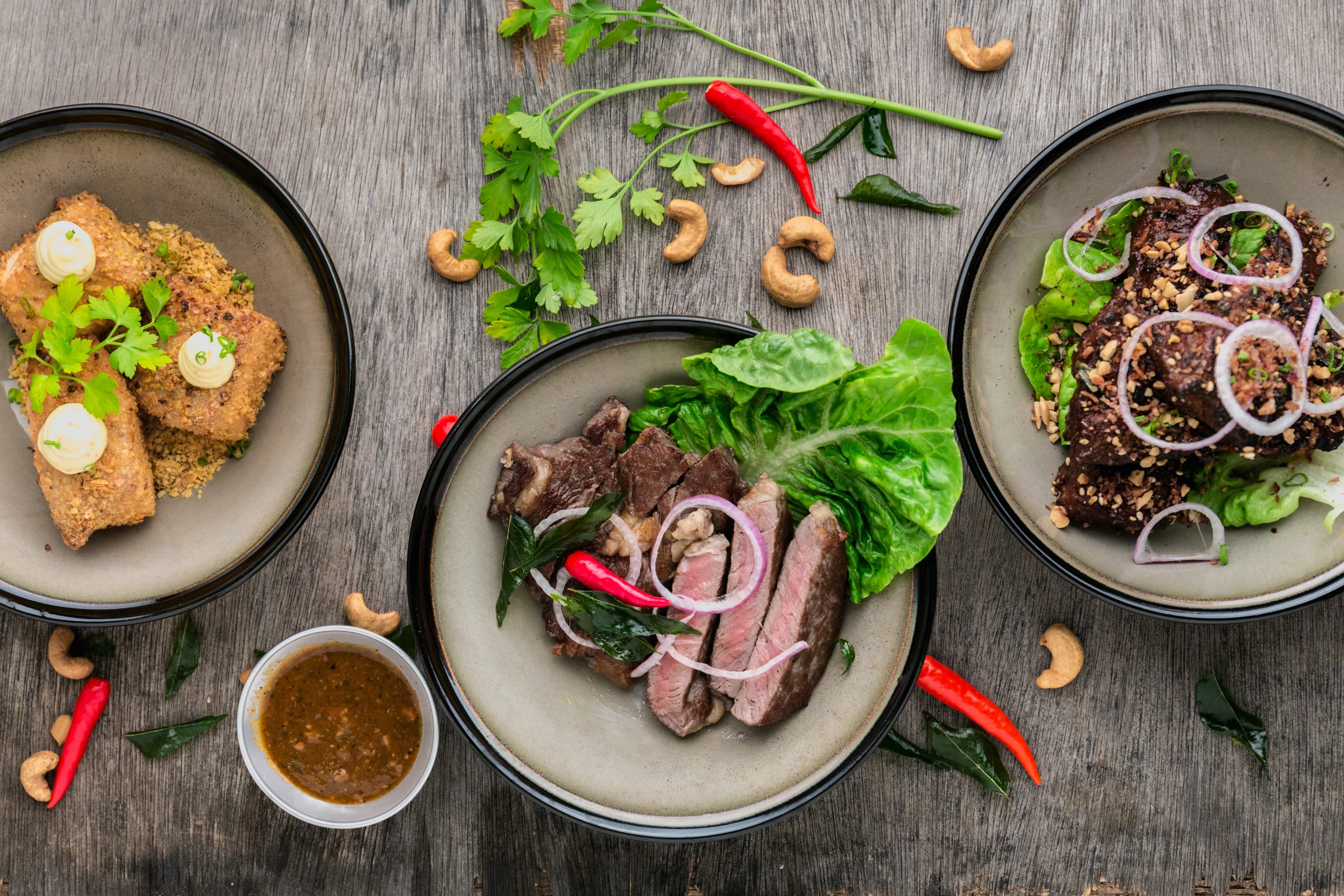 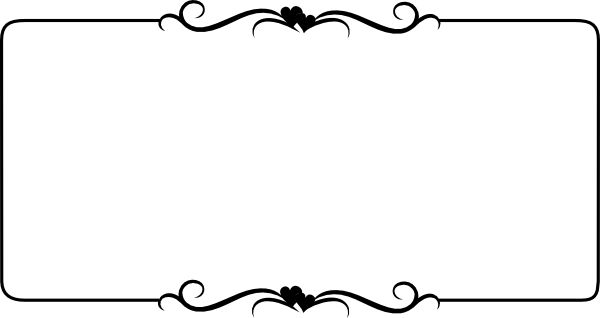 What is my favorite animal?
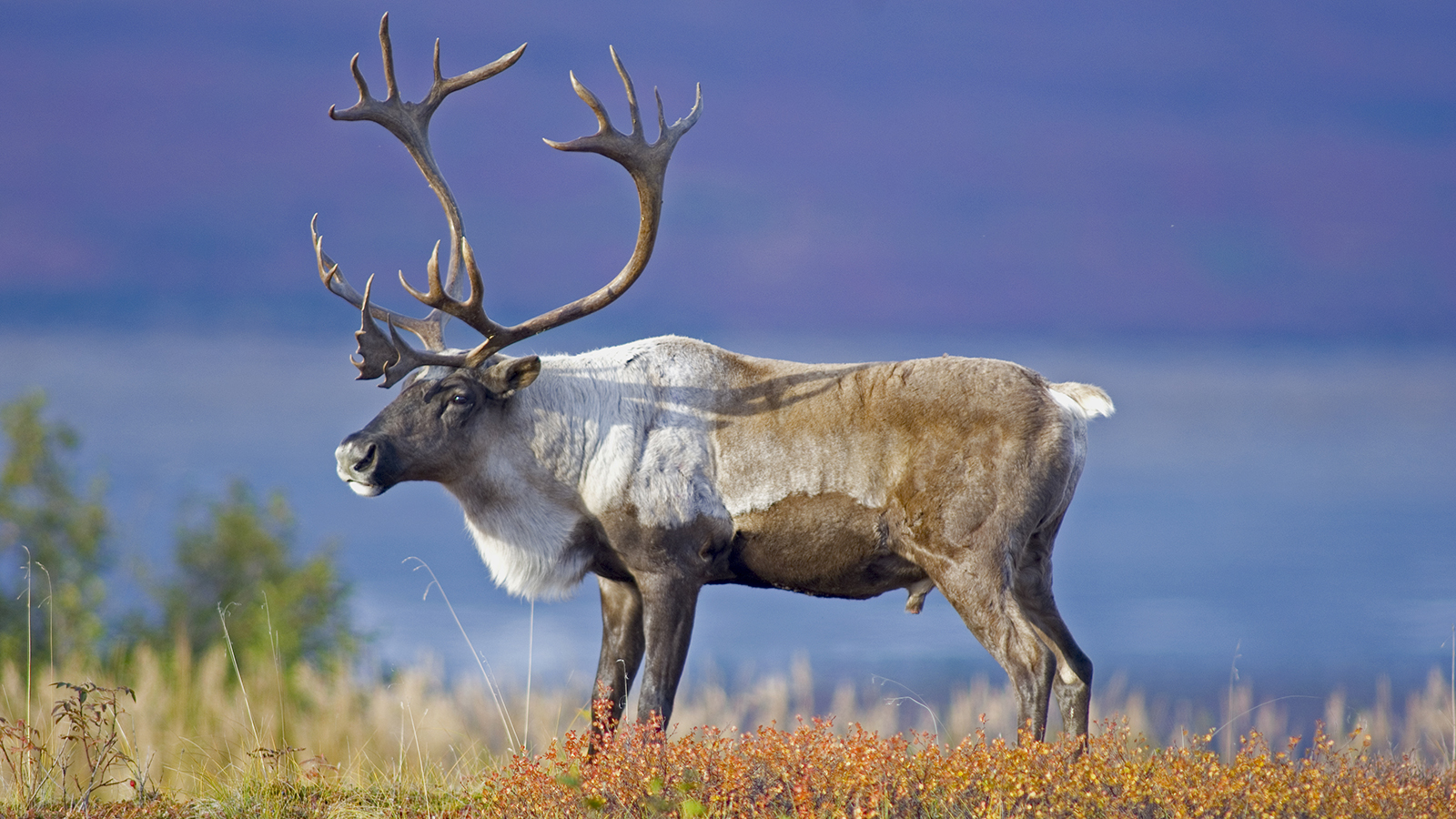 What is my favorite animal?
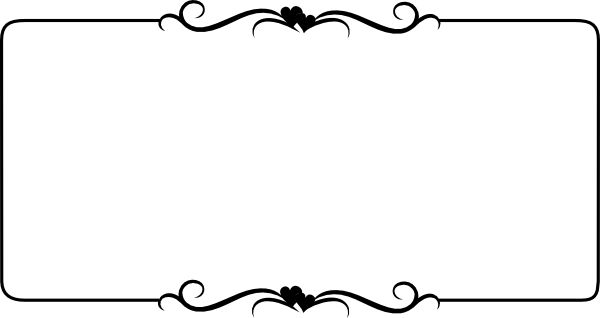 What is the strangest place I have been?
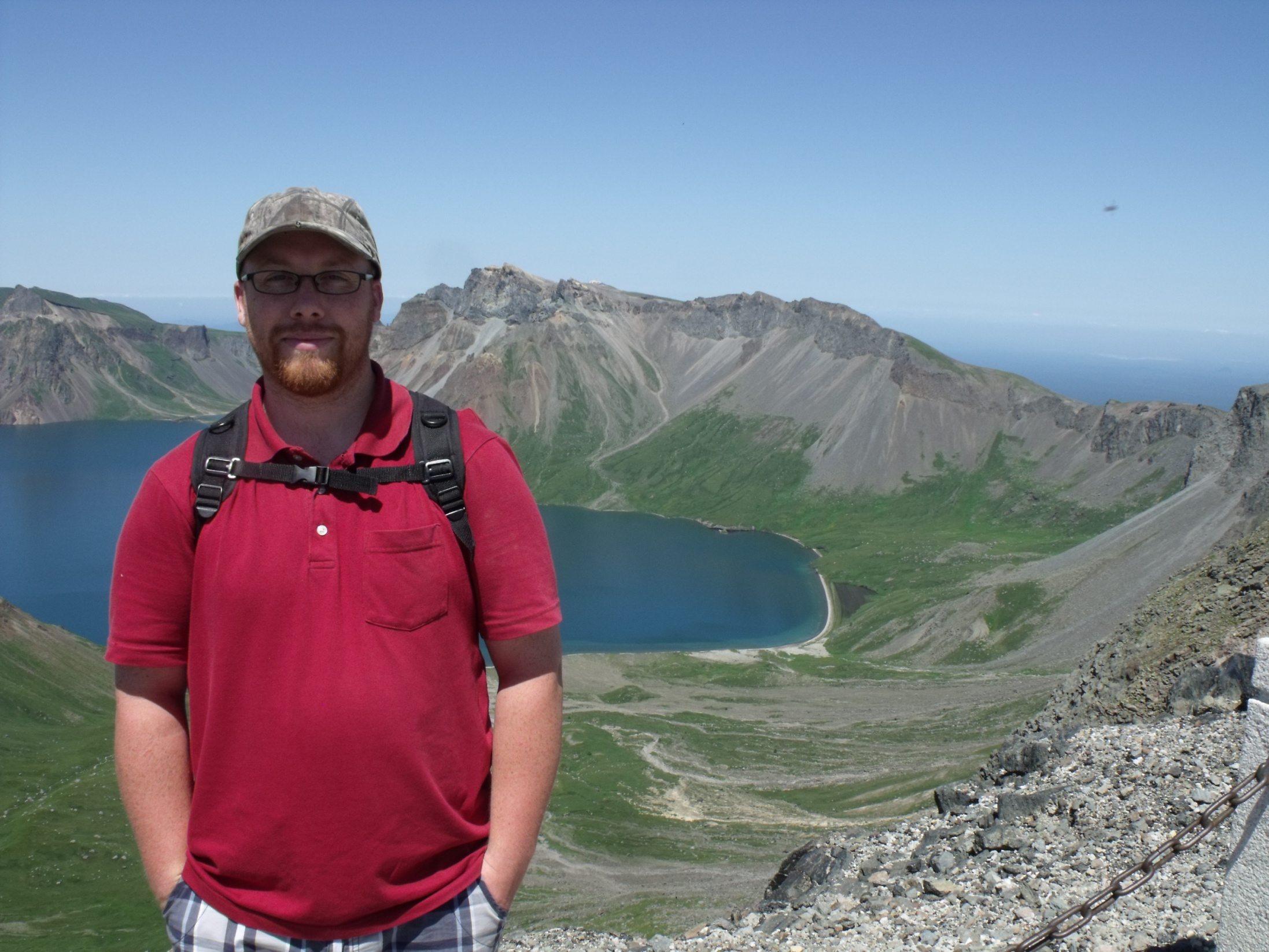 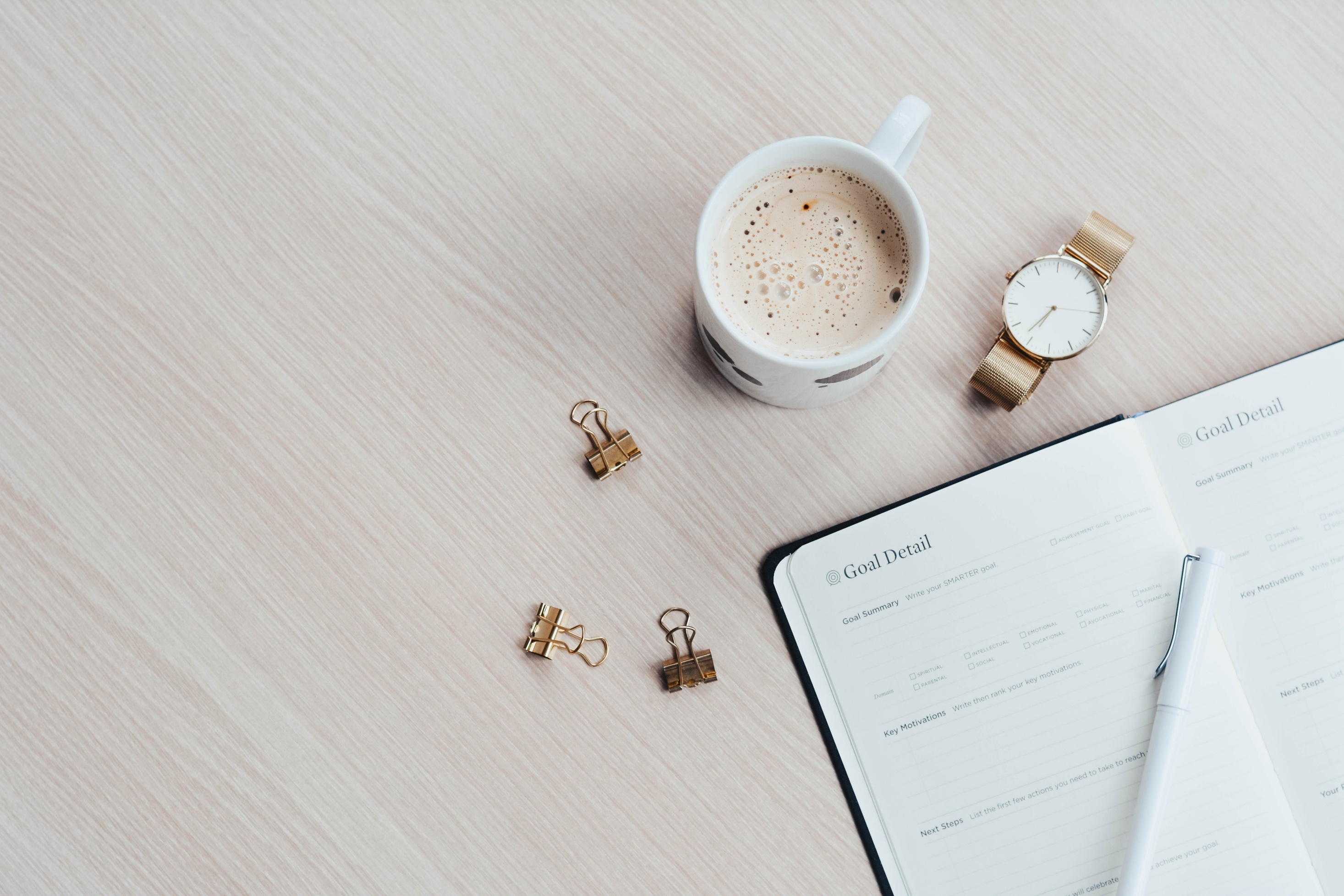 GOALS
SPEAKING III
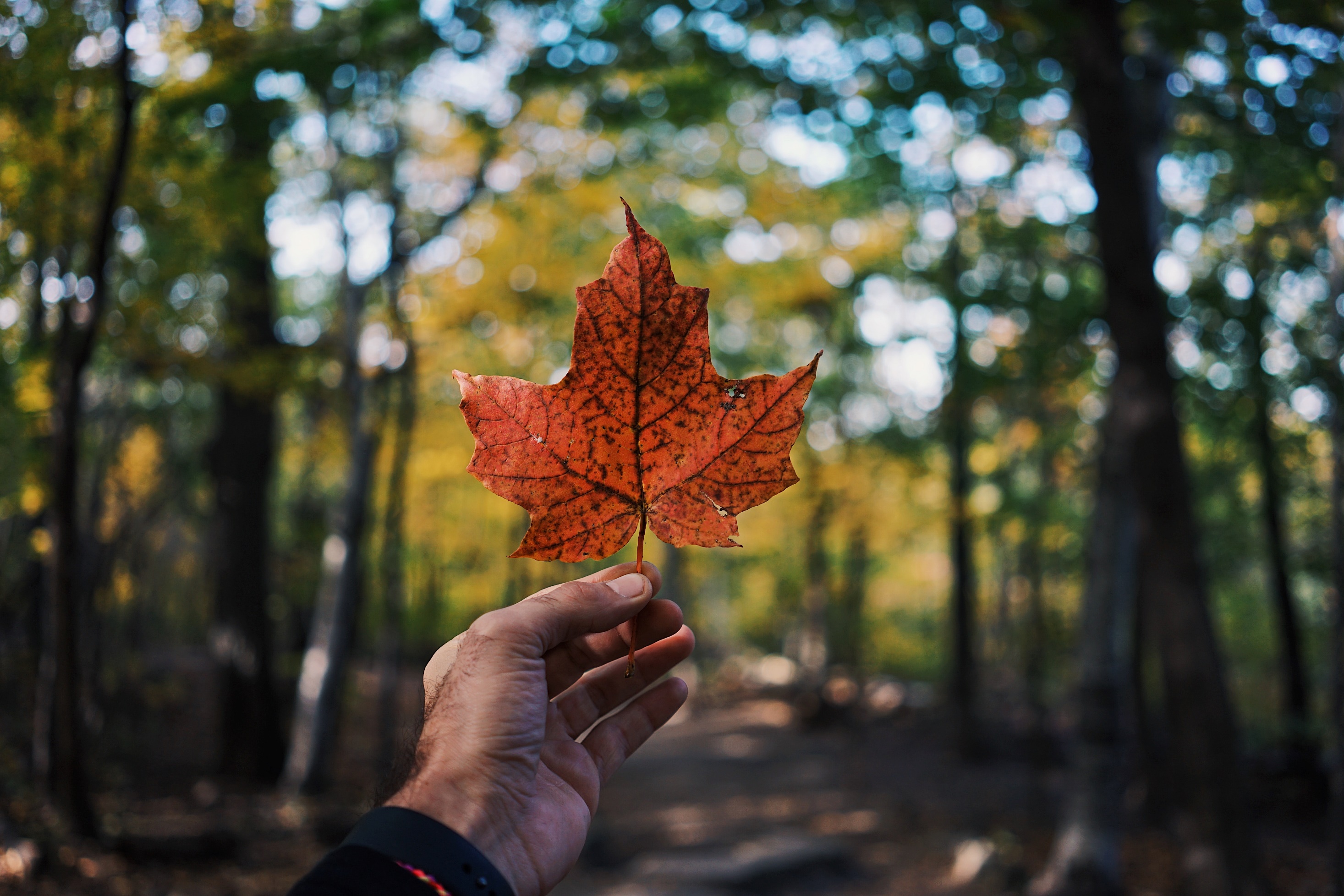 Canadian Culture
History, Geography, People
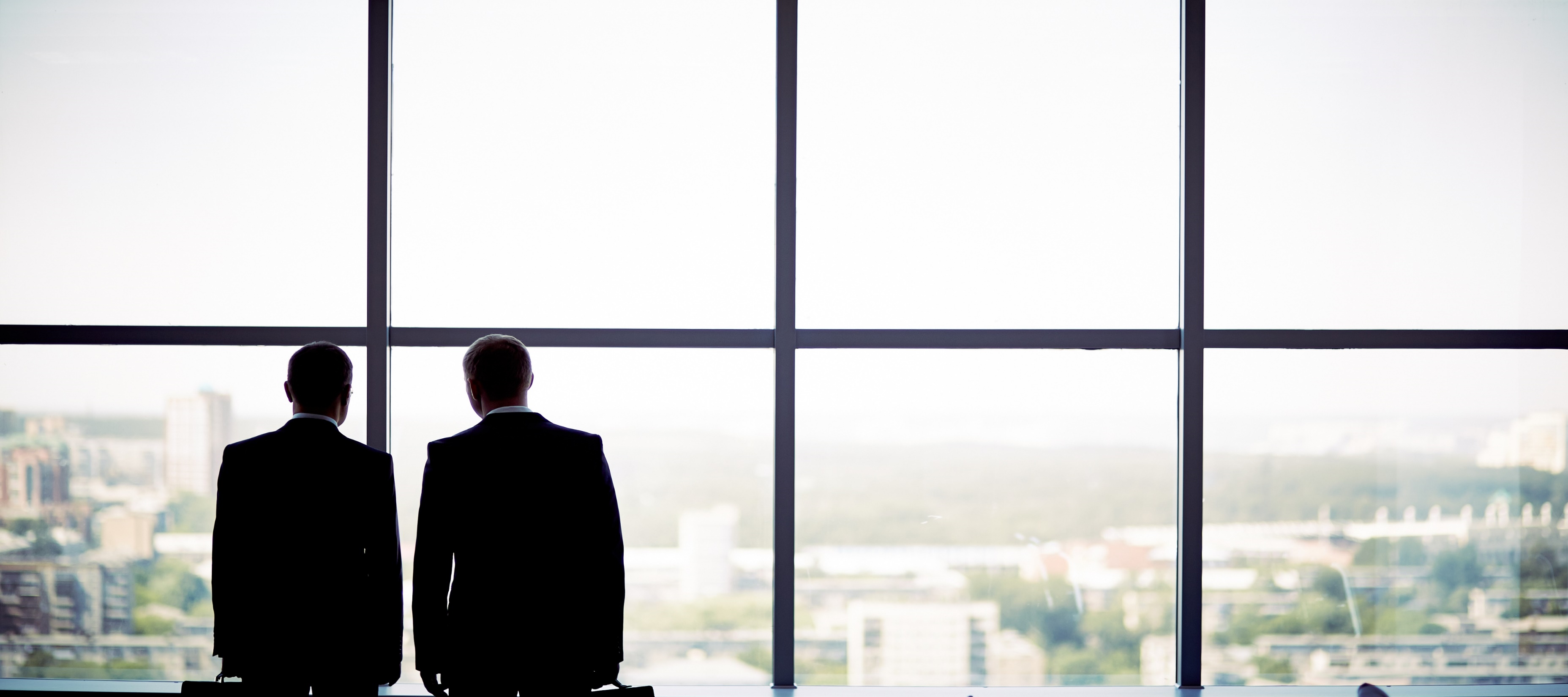 Human Library
Famous Canadians
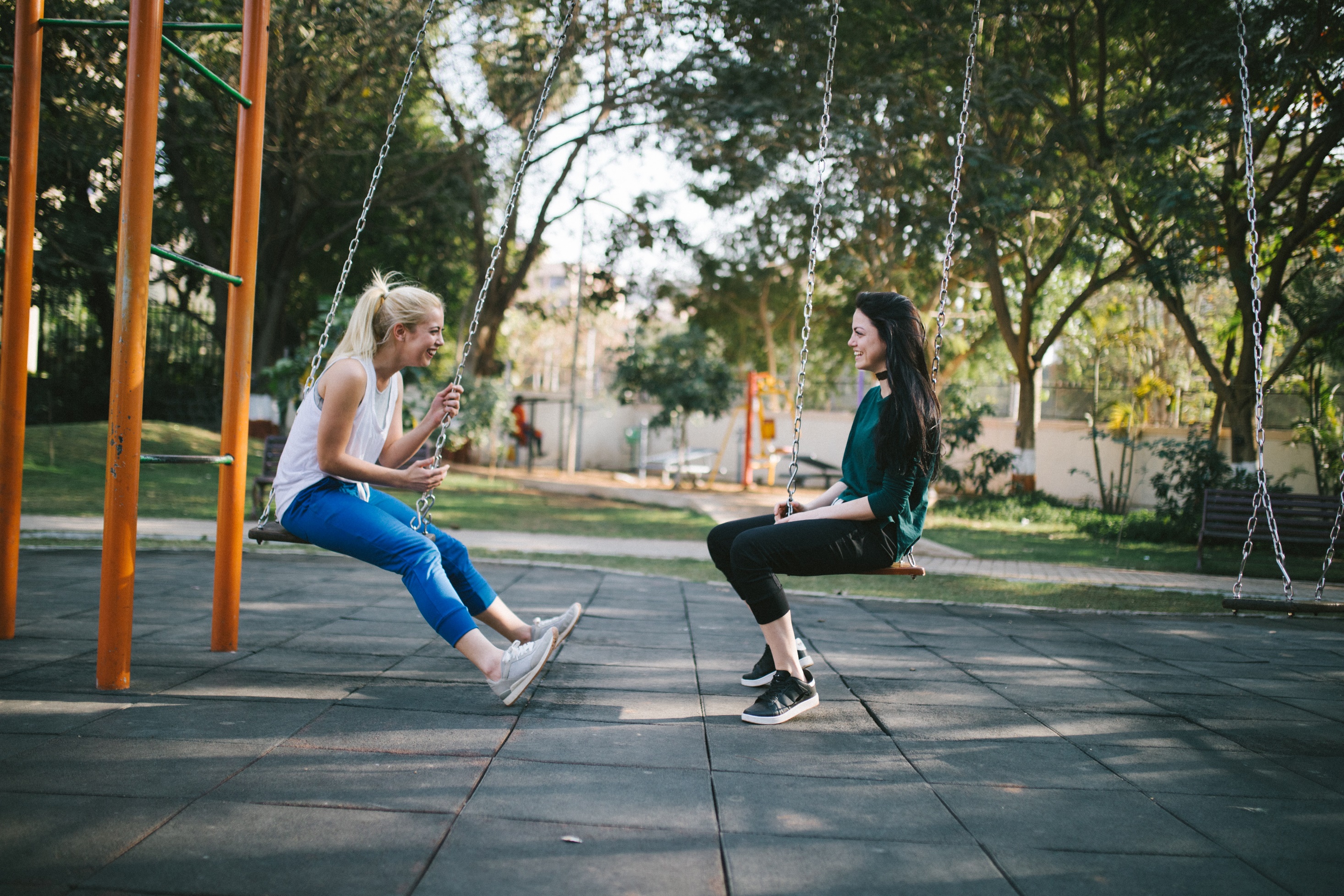 CONVERSATION
talk and games
ESL
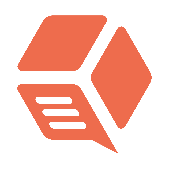 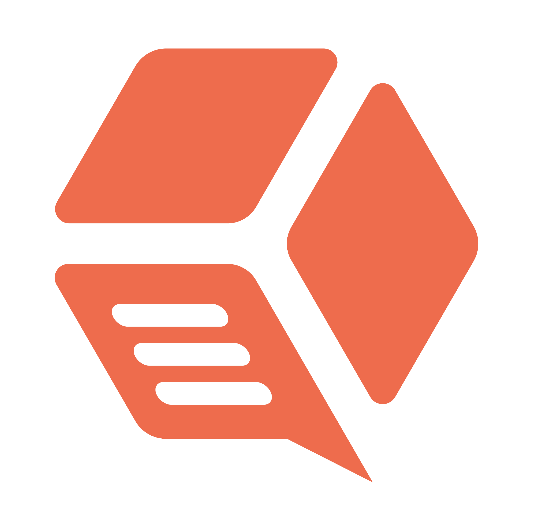 ToyBox
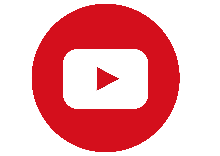 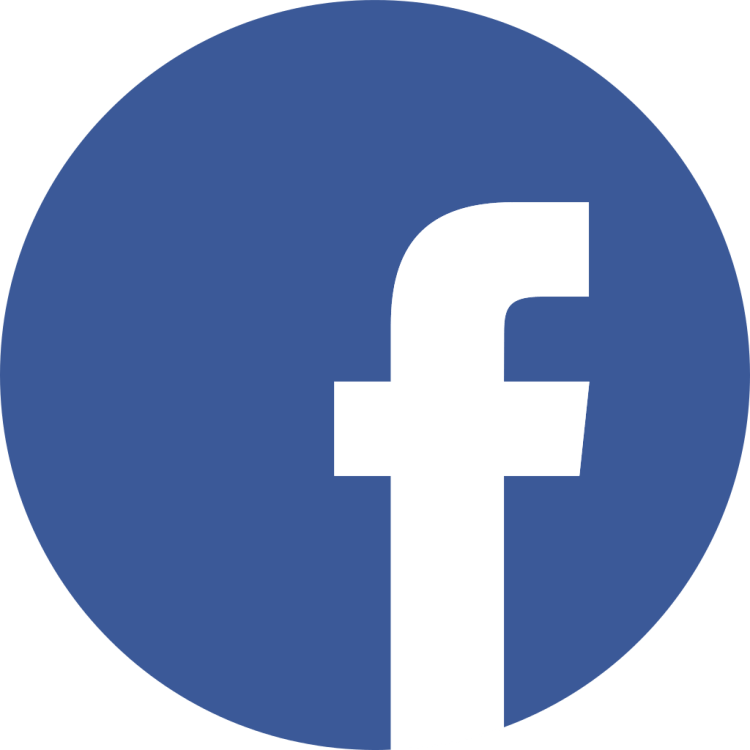 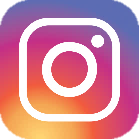 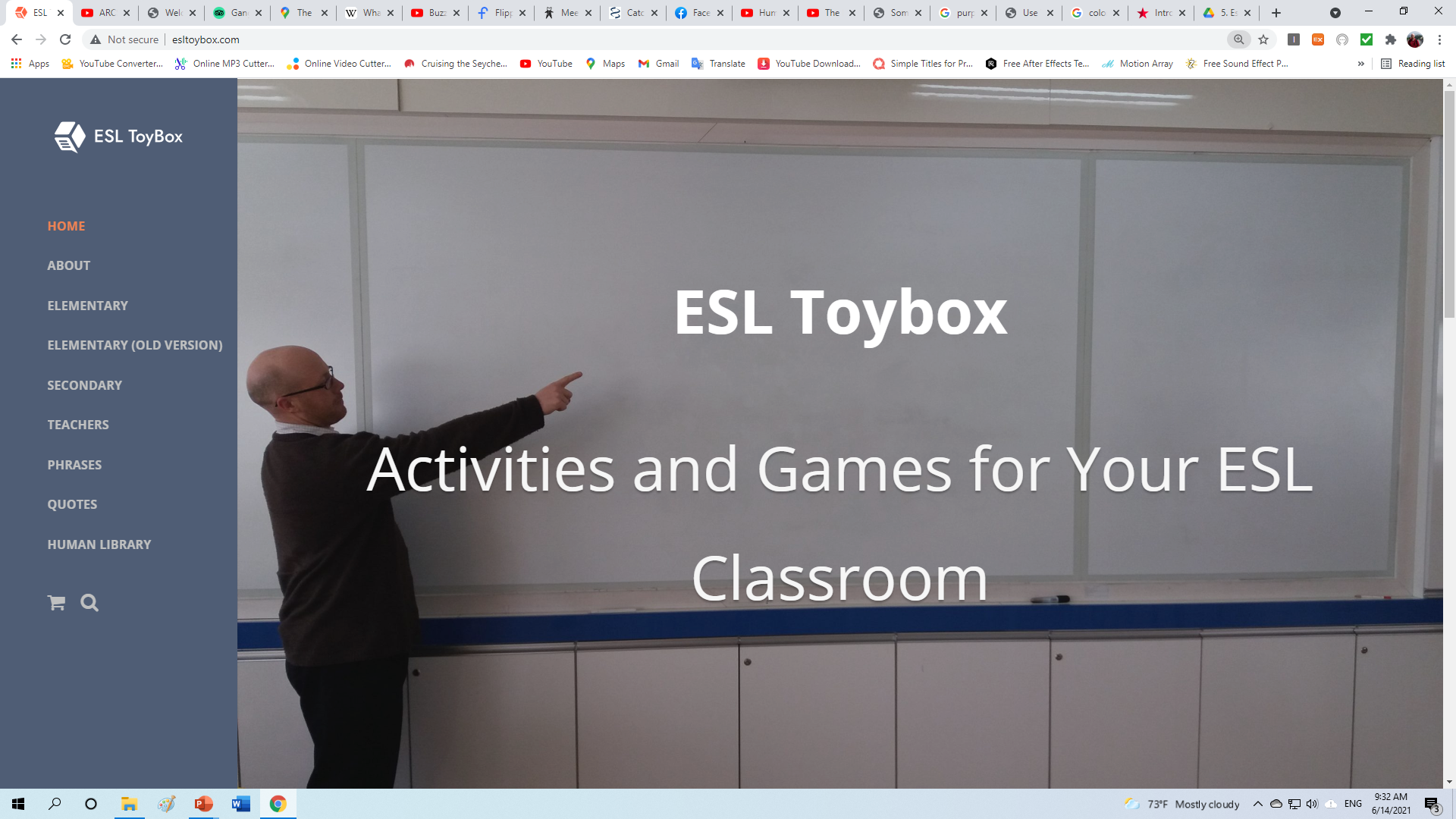 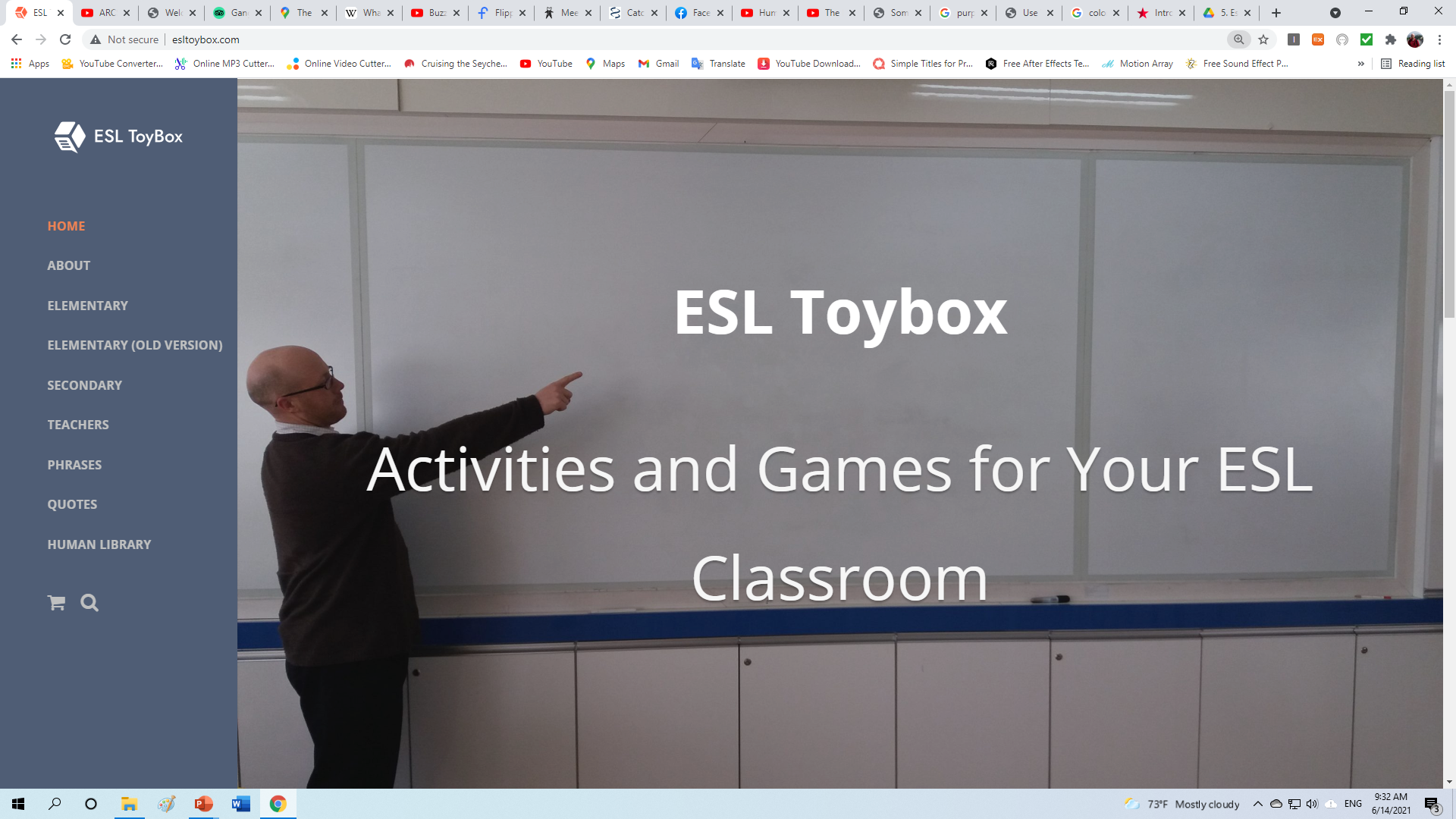 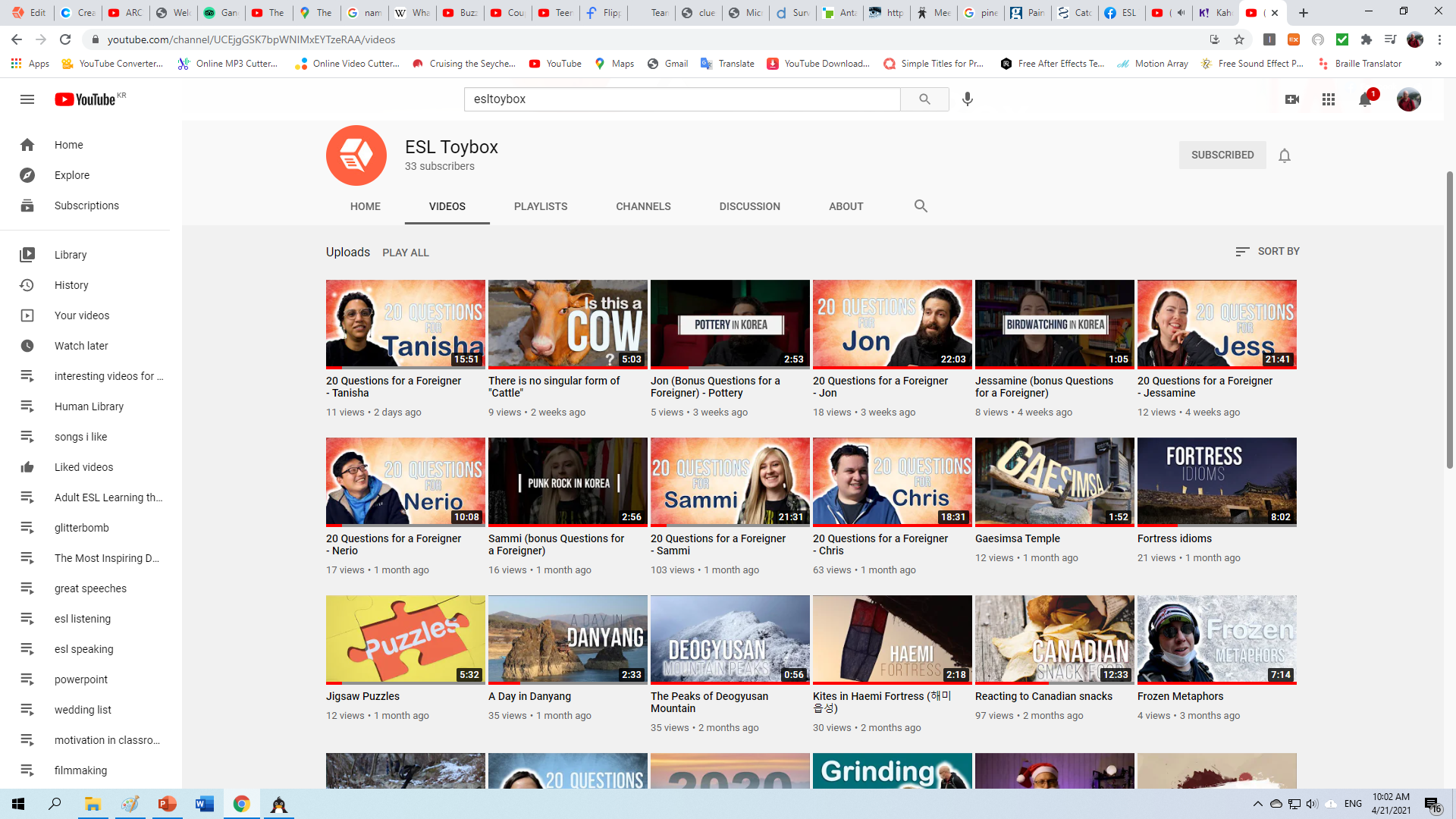 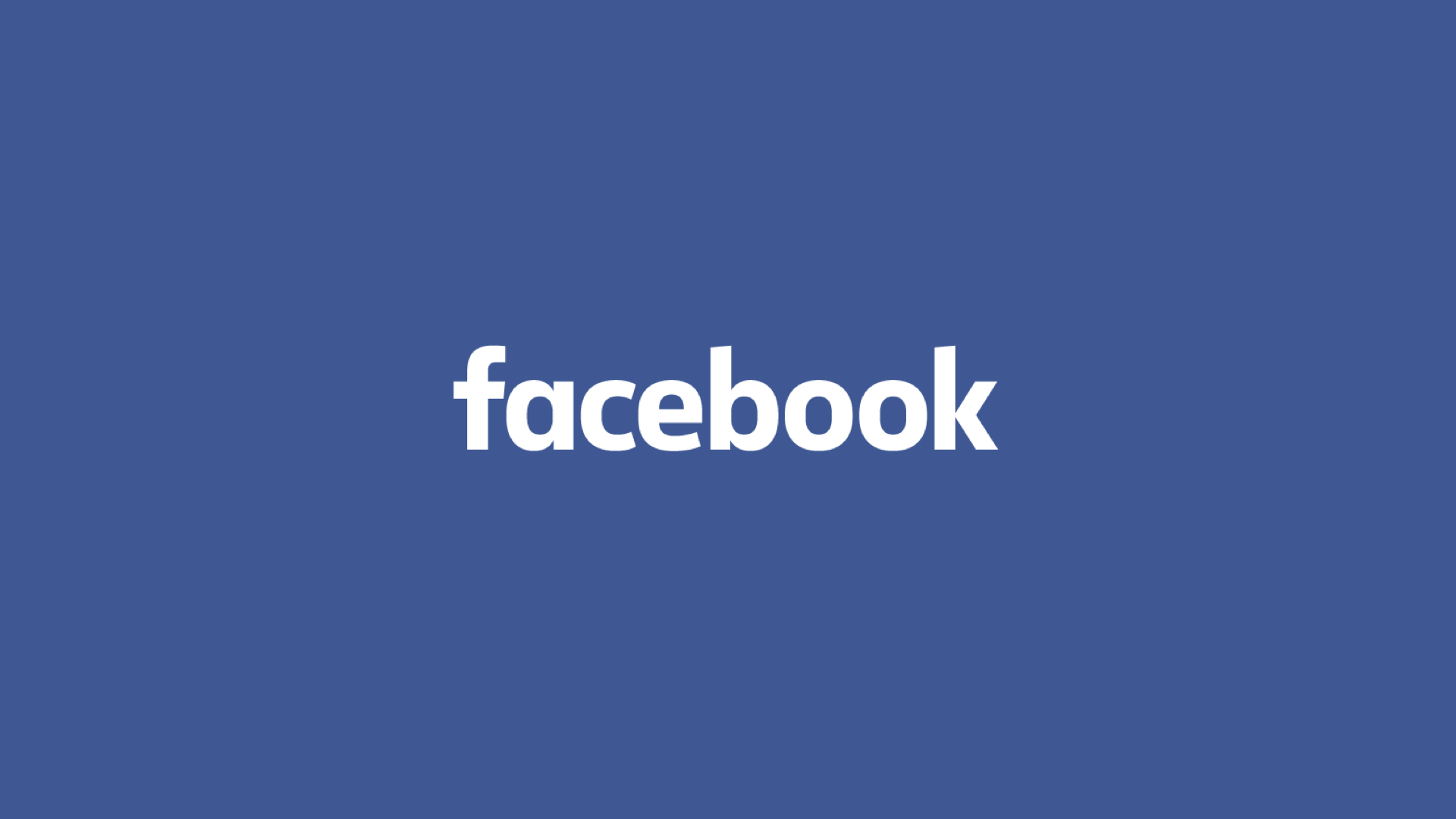 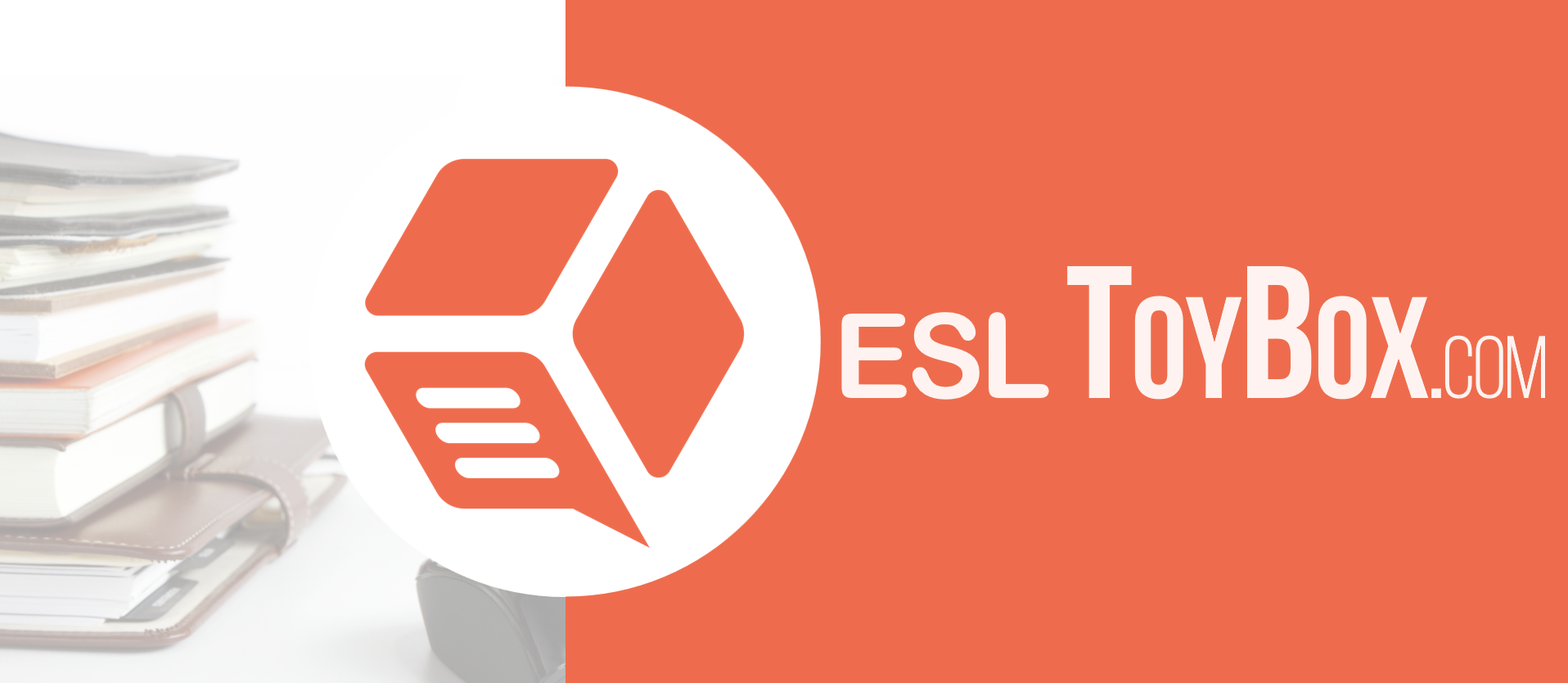 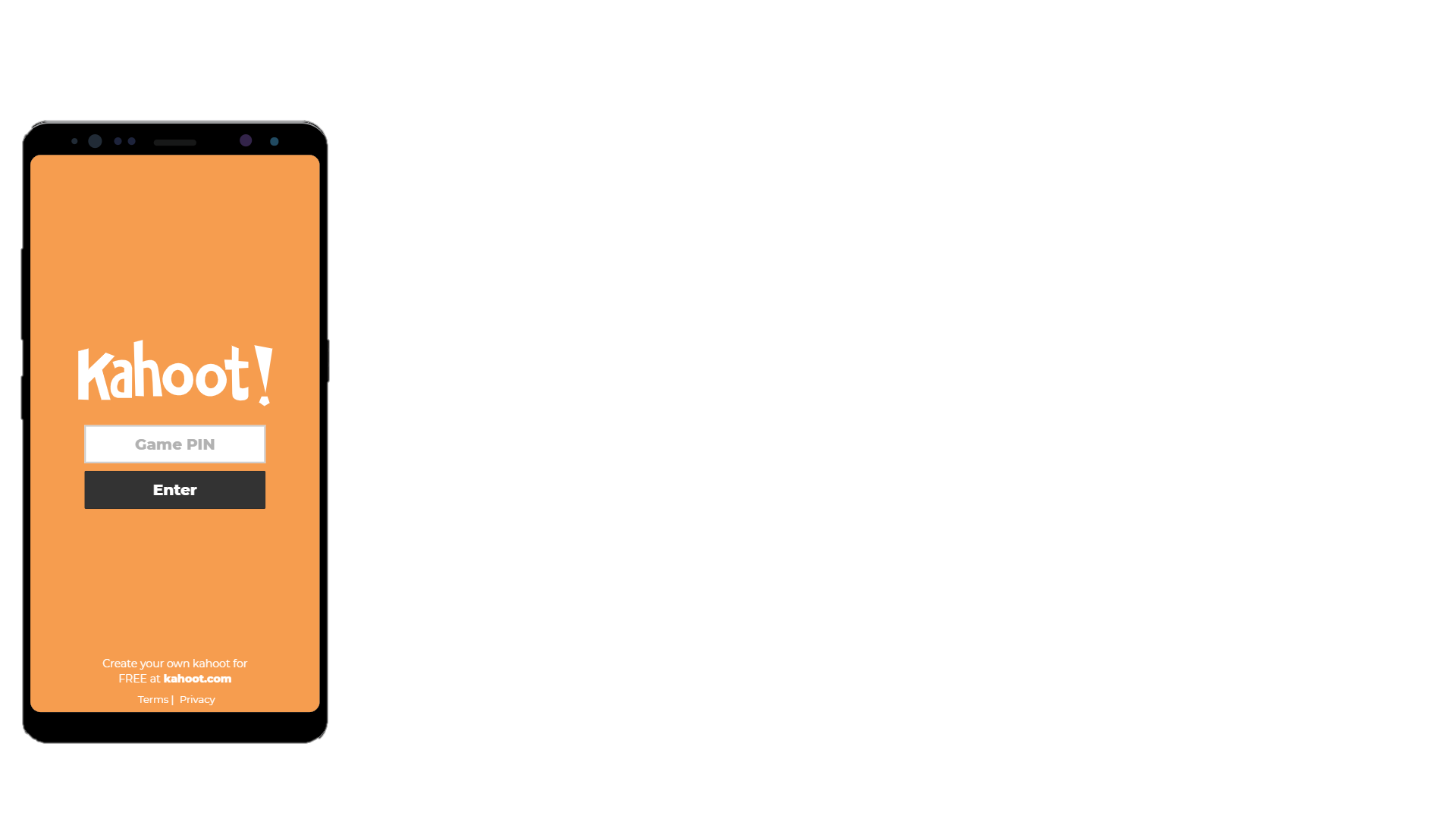 https://create.kahoot.it/share/introduction-questions/2e203e4b-d3fd-4be2-81dd-8f173e48d393